LS Central Journey to SaaS
Hilmar Vilhjalmsson
Unnur Askelsdottir
Adalbjorg Karlsdottir
Solution Lead
Onboarding Lead
Product Owner
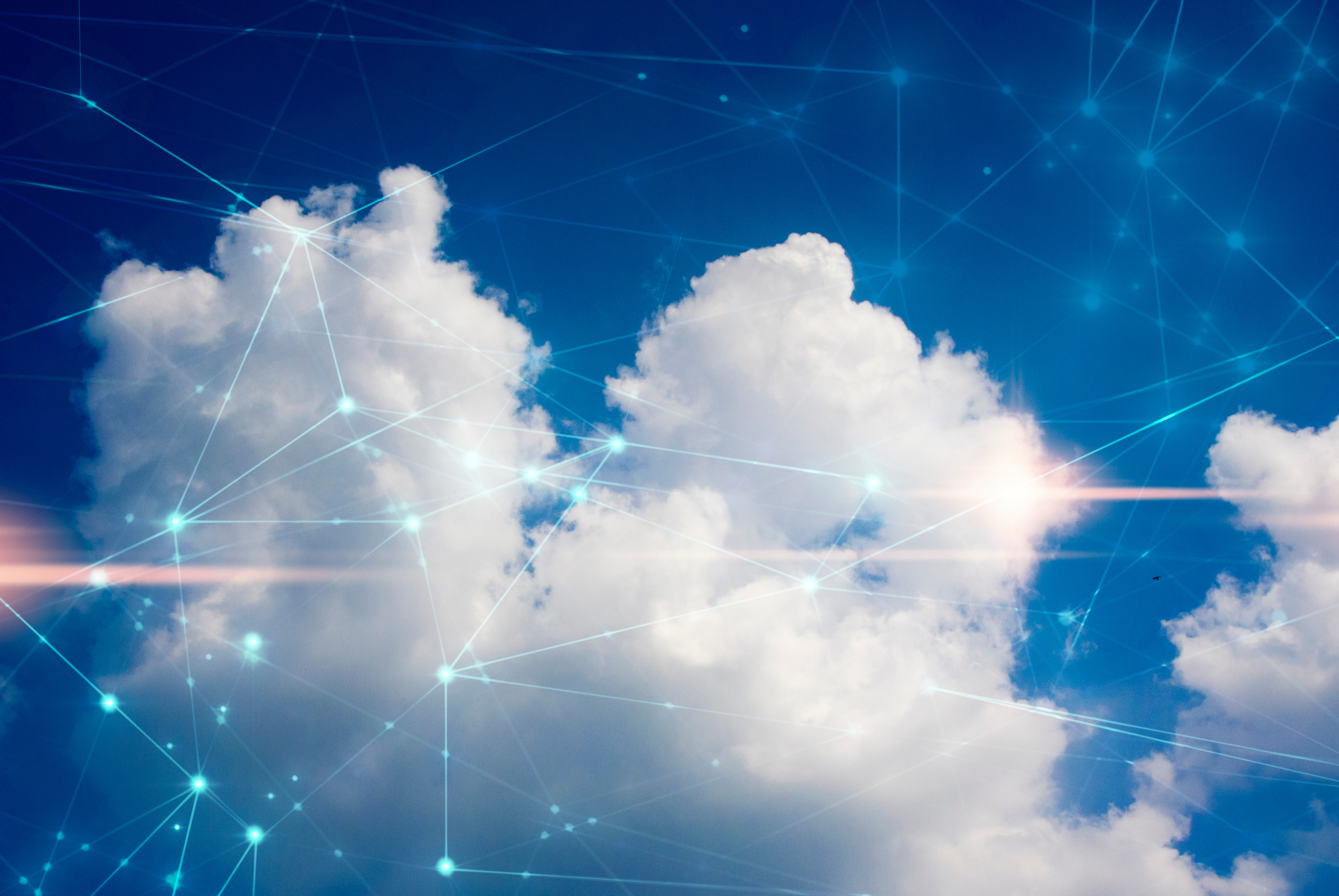 Agenda
Development journey
LS Central Evergreen Train
How do you get on the train?
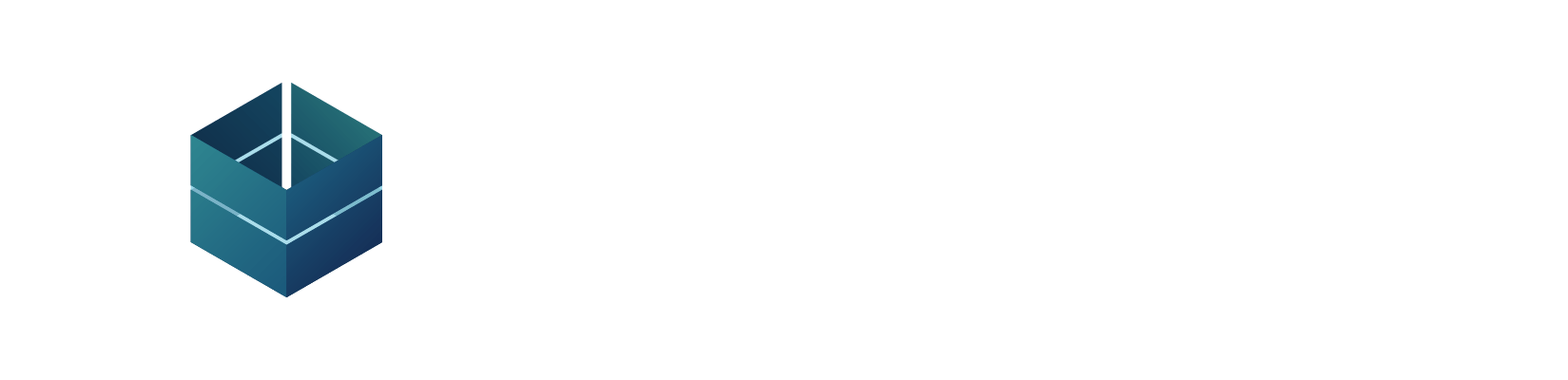 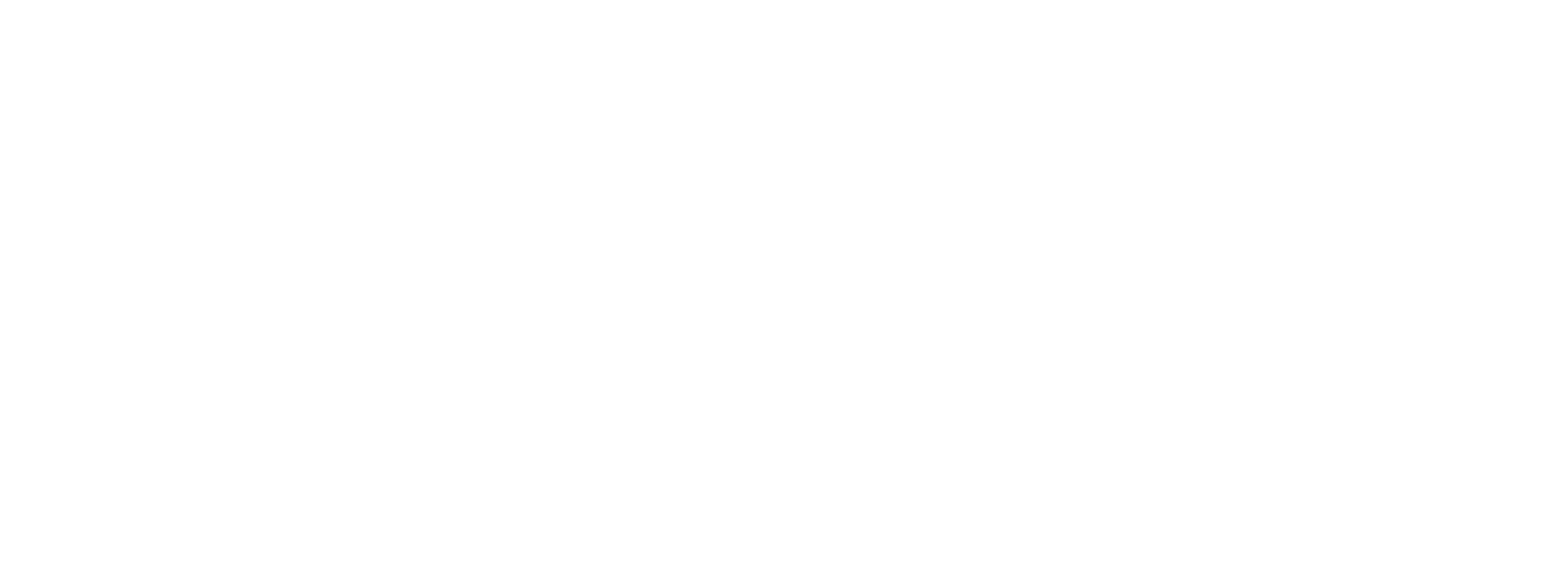 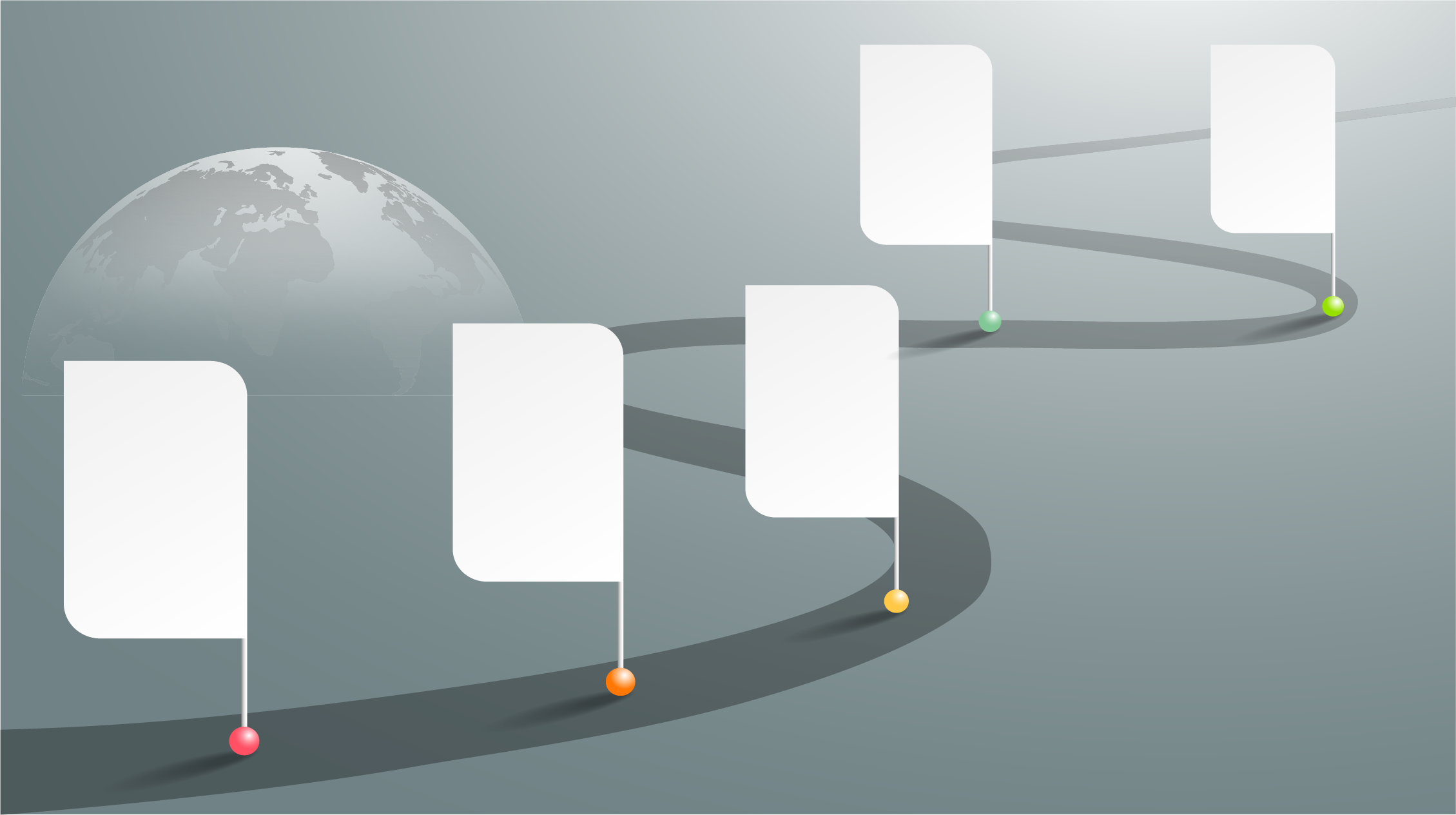 2016
2019
July
Start decoupling
LS Central available in the cloud
2019
Oct
2019
Dec
2022
LS Nav 14.2
LS Central SaaS available in 37 countries
LS Central 15.0
Milestones
When did the journey start
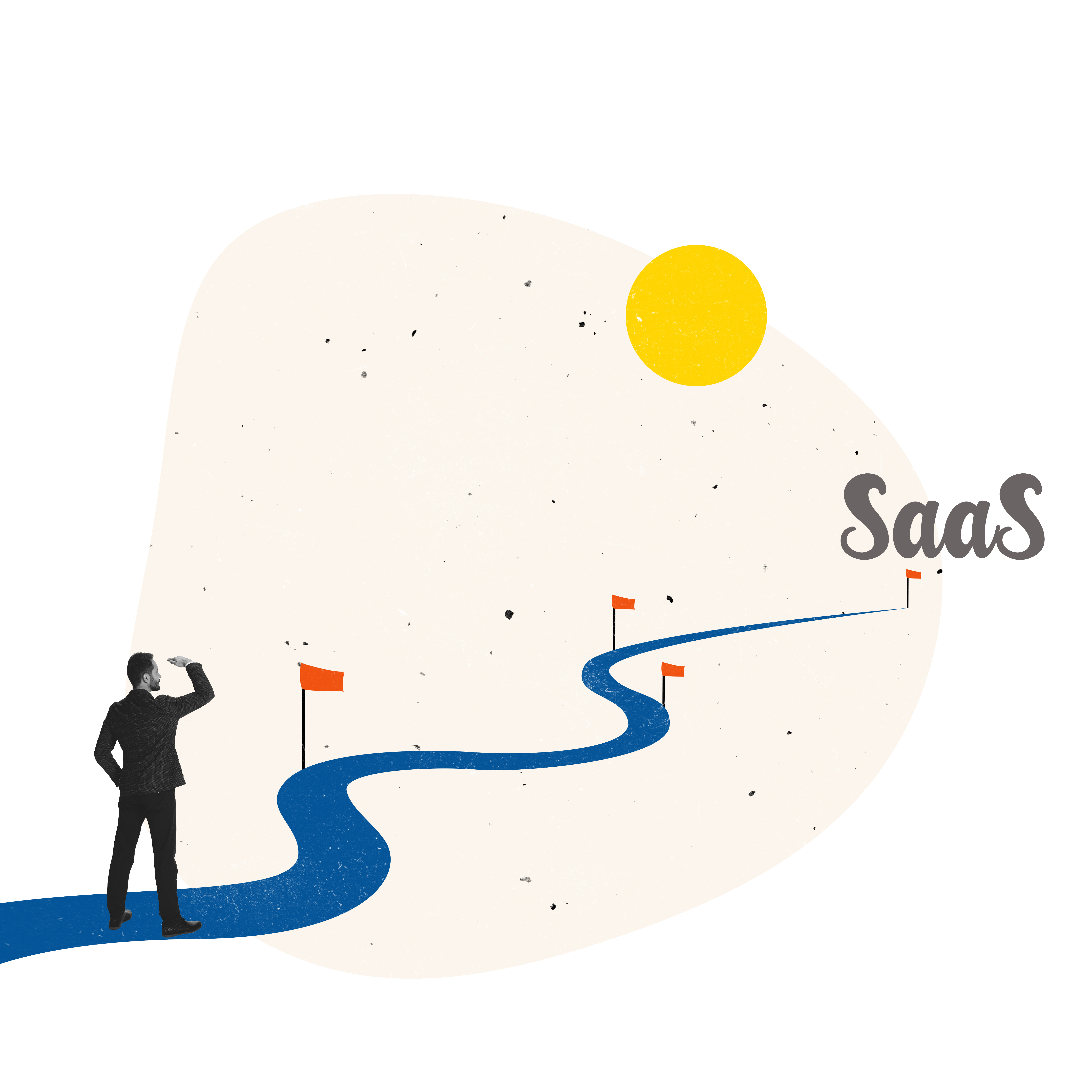 Modified objects
2016
41
Codeunits
44
Pages
7
Reports
73
Tables
165
Total
When did the journey start
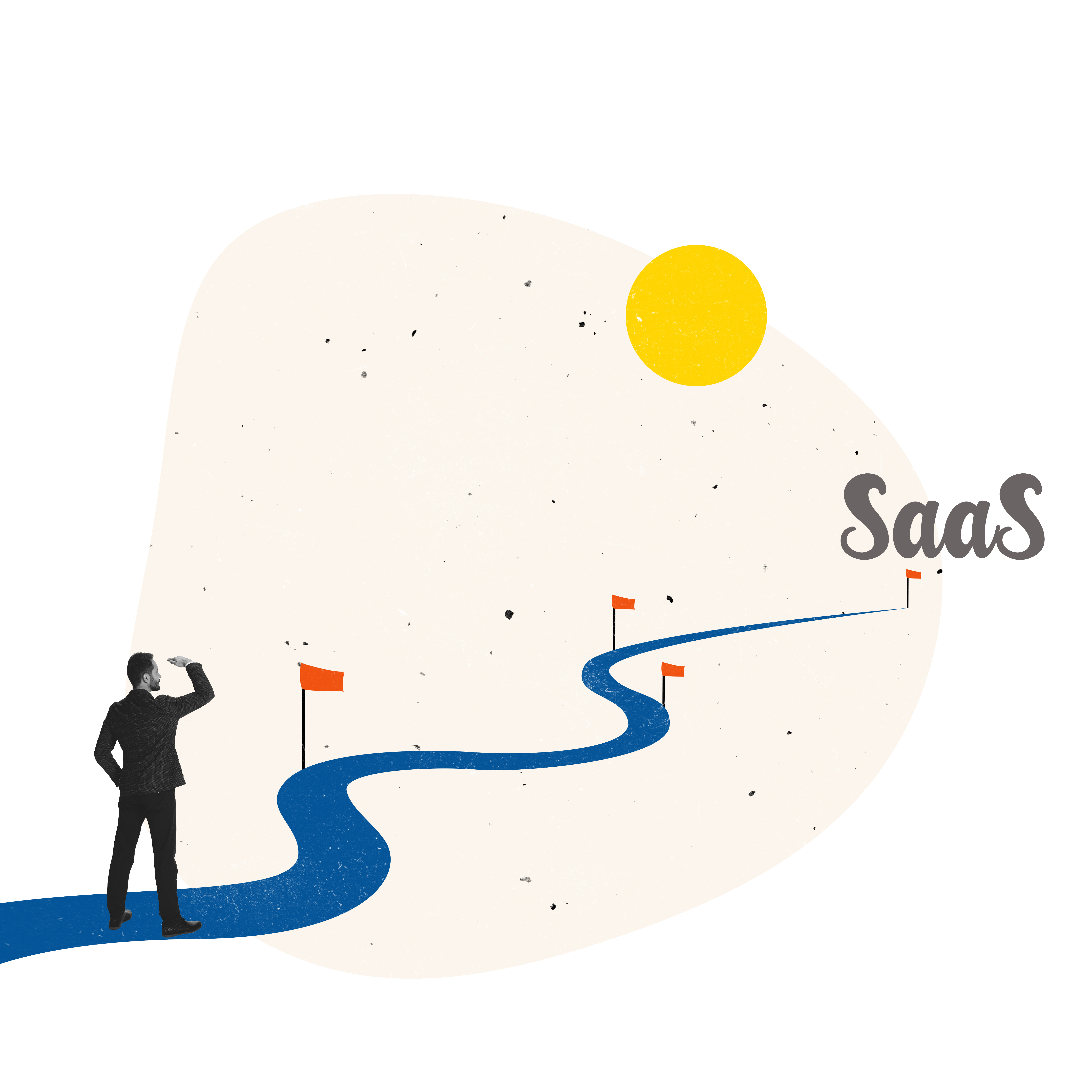 Modified objects
2016
41
Codeunits
44
Pages
7
Reports
73
Tables
165
Total
C/AL to AL
2019
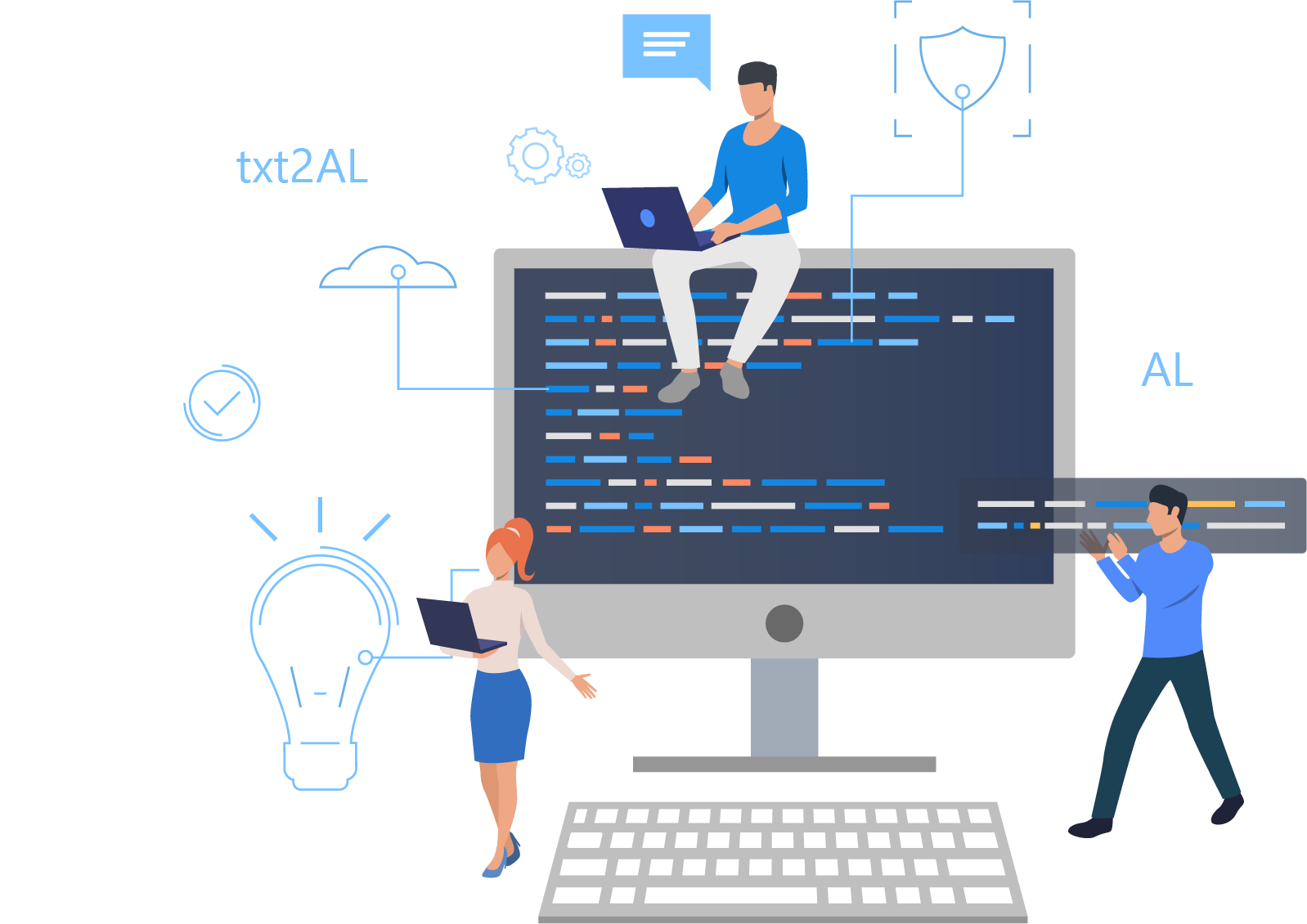 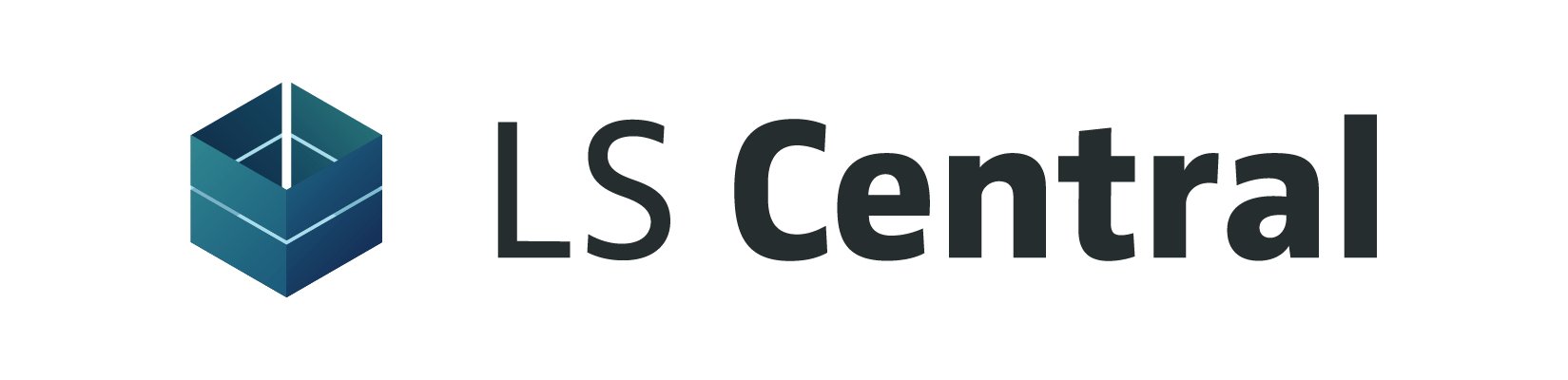 LS Central in the cloud
2019 July
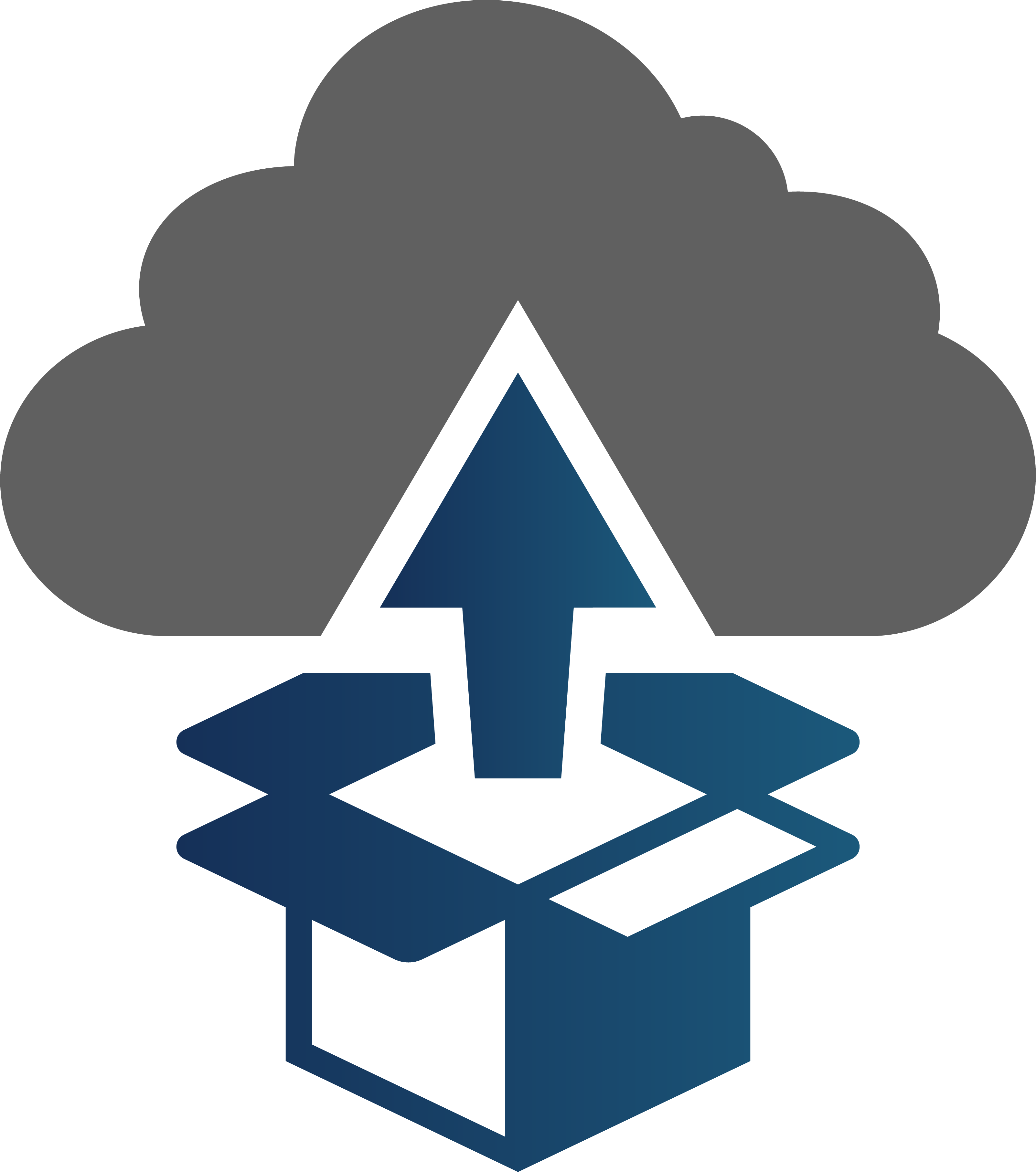 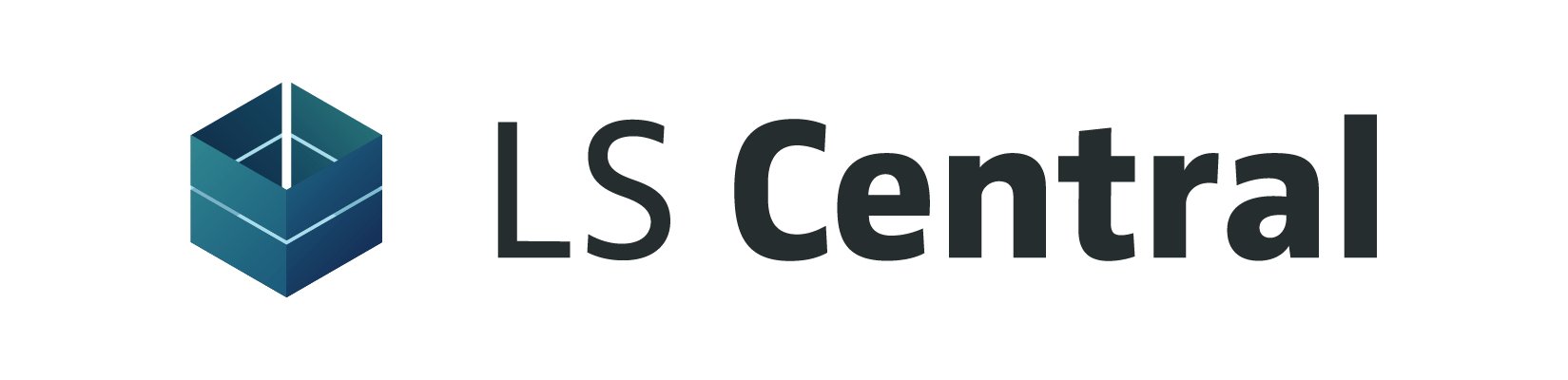 LS Central – Last C/AL version
2019 October
Modified objects
0
Codeunits
0
Pages
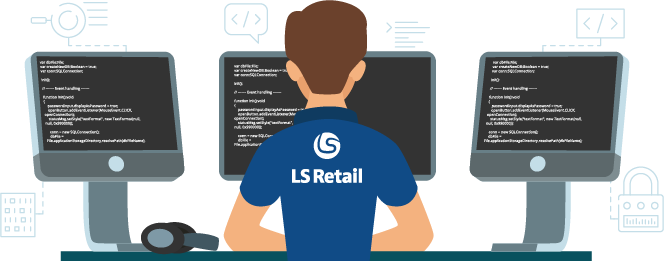 0
Reports
73
73
Tables
Total
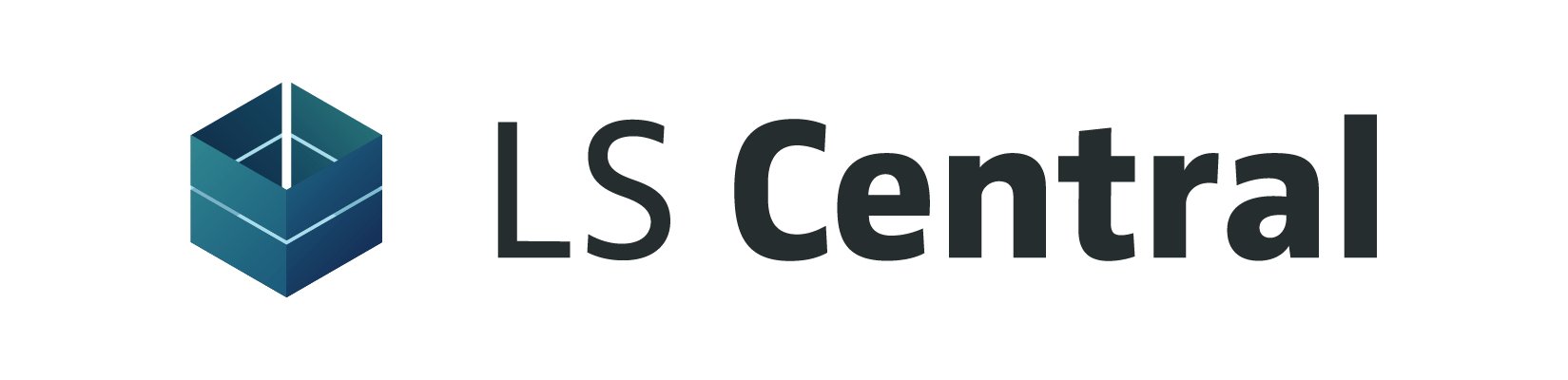 LS Central 15.0
Modified objects
2019 December
0
Codeunits
0
Pages
0
Reports
0
0
Total
Tables
LSC prefix
2021 LS Central 17.5
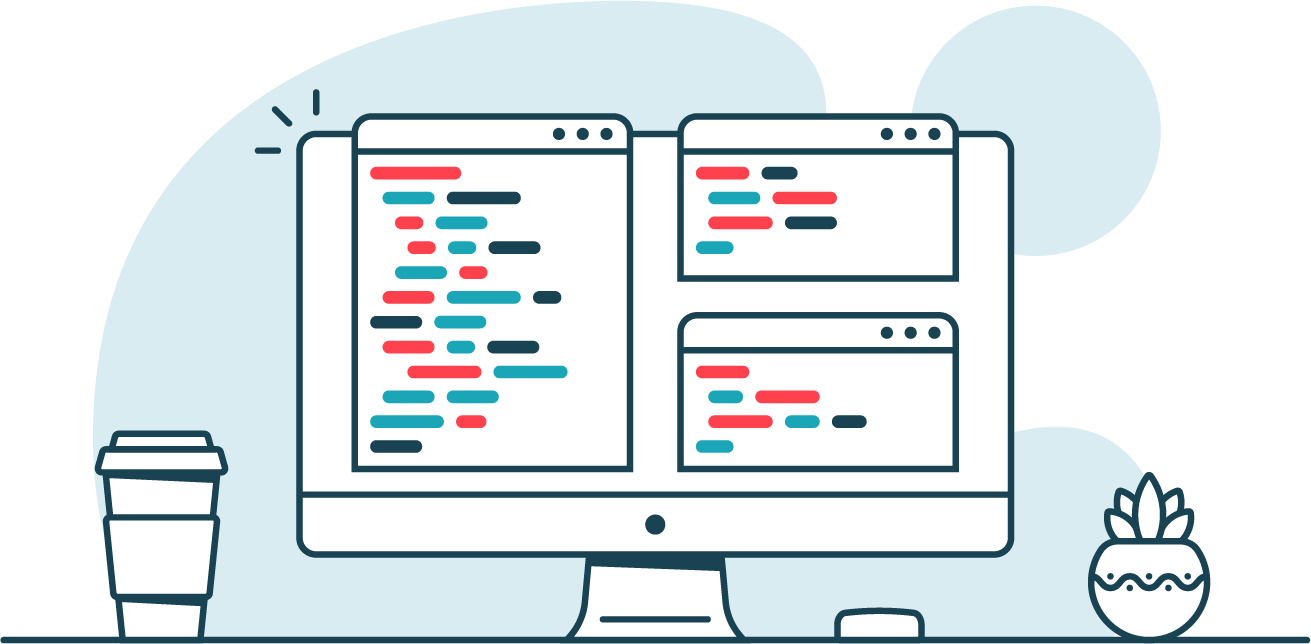 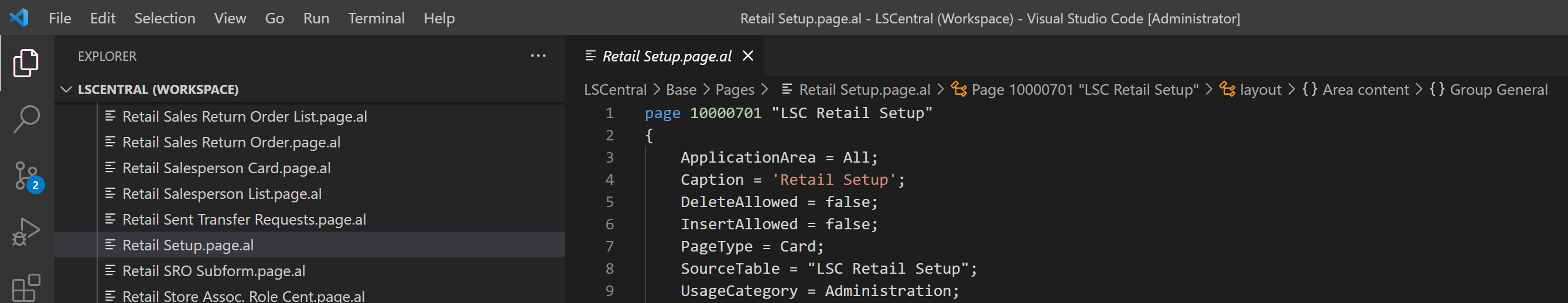 LS Central System app
May 2021 LS Central 18.0

LS Central app

LS Central System app
LS Central System app
May 2021 LS Central 18.0

LS Central app

LS Central System app
OnPrem -> Internal
2021 November LS Central version 19.0
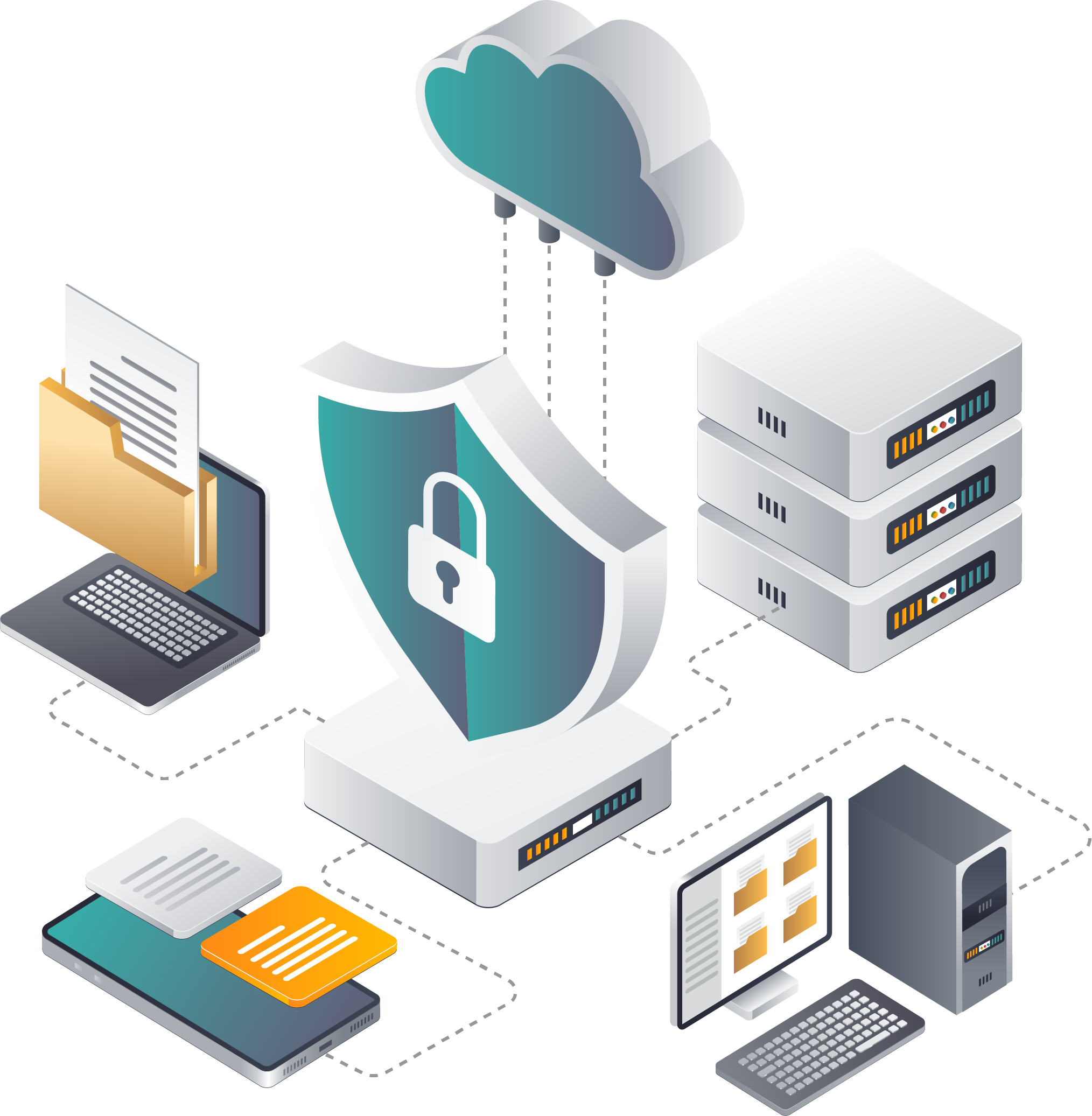 OnPrem -> Internal
2021 November LS Central version 19.0
“Limiting the API surface can hide implementation details and allow for later refactoring of code without breaking external code.”
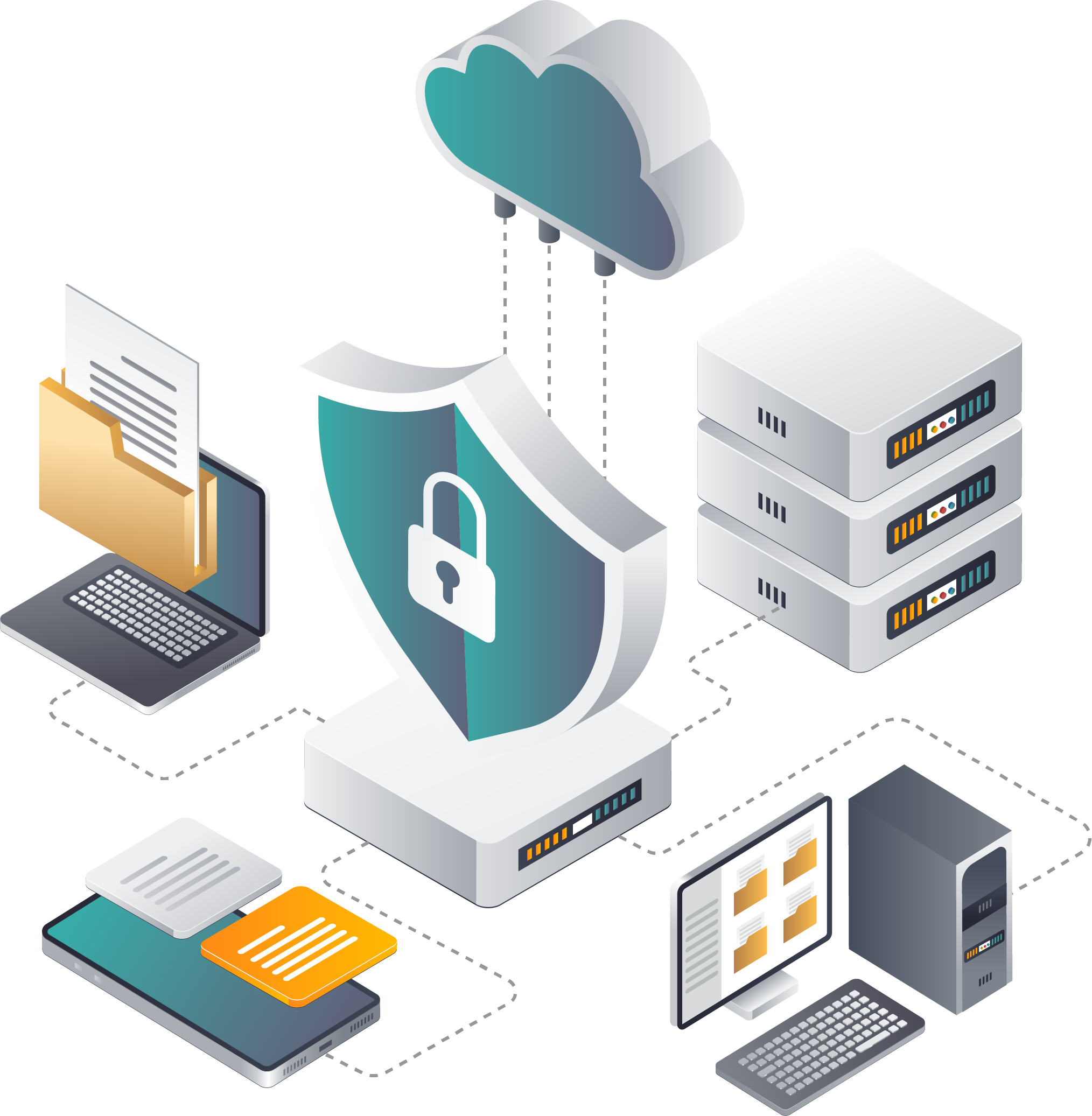 Where are we now
AppSource CodeCop rules
Removing all dlls
Turning on AppSource code cop rules
Eliminating warning
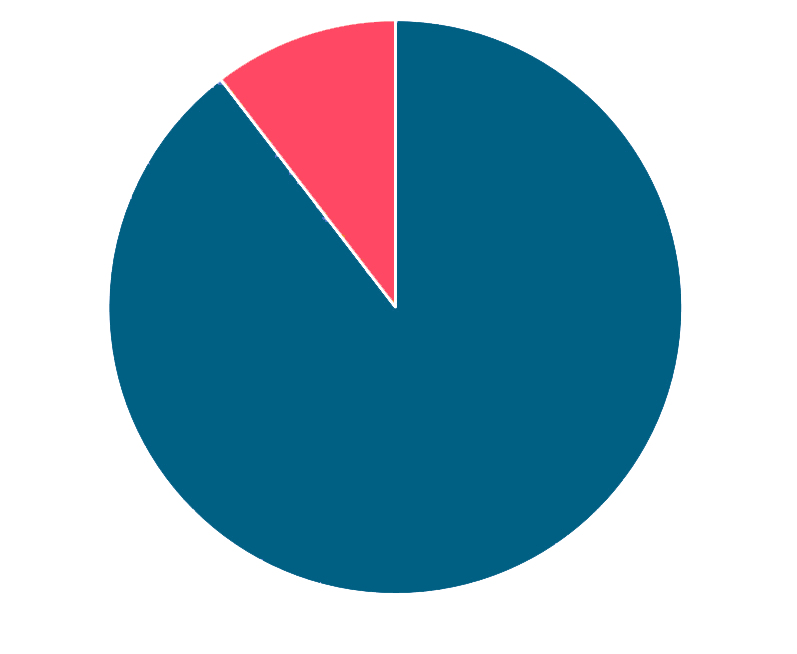 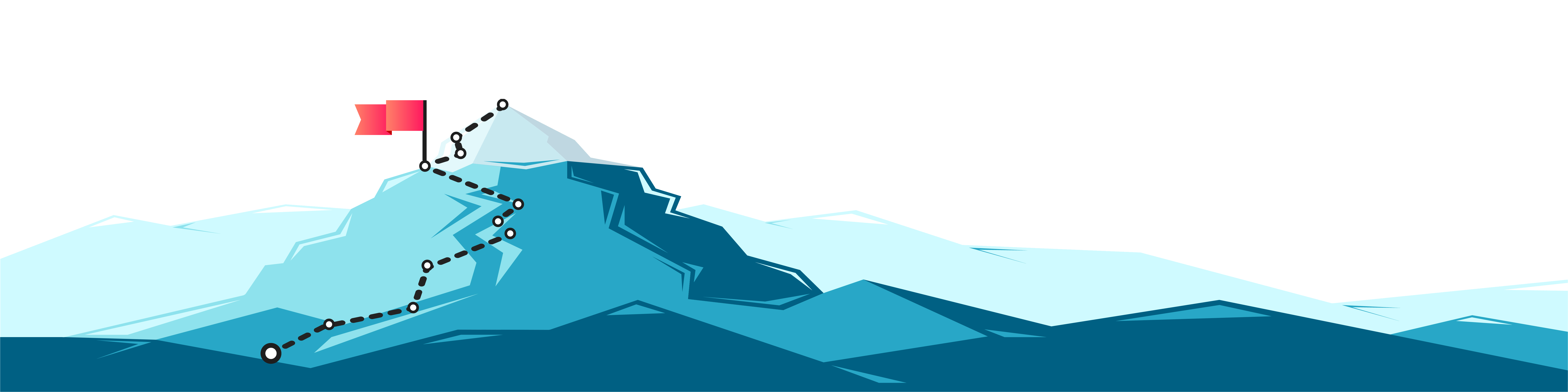 Yes
No
The goal
Universal code 

    App.json


AppSource compliant
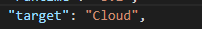 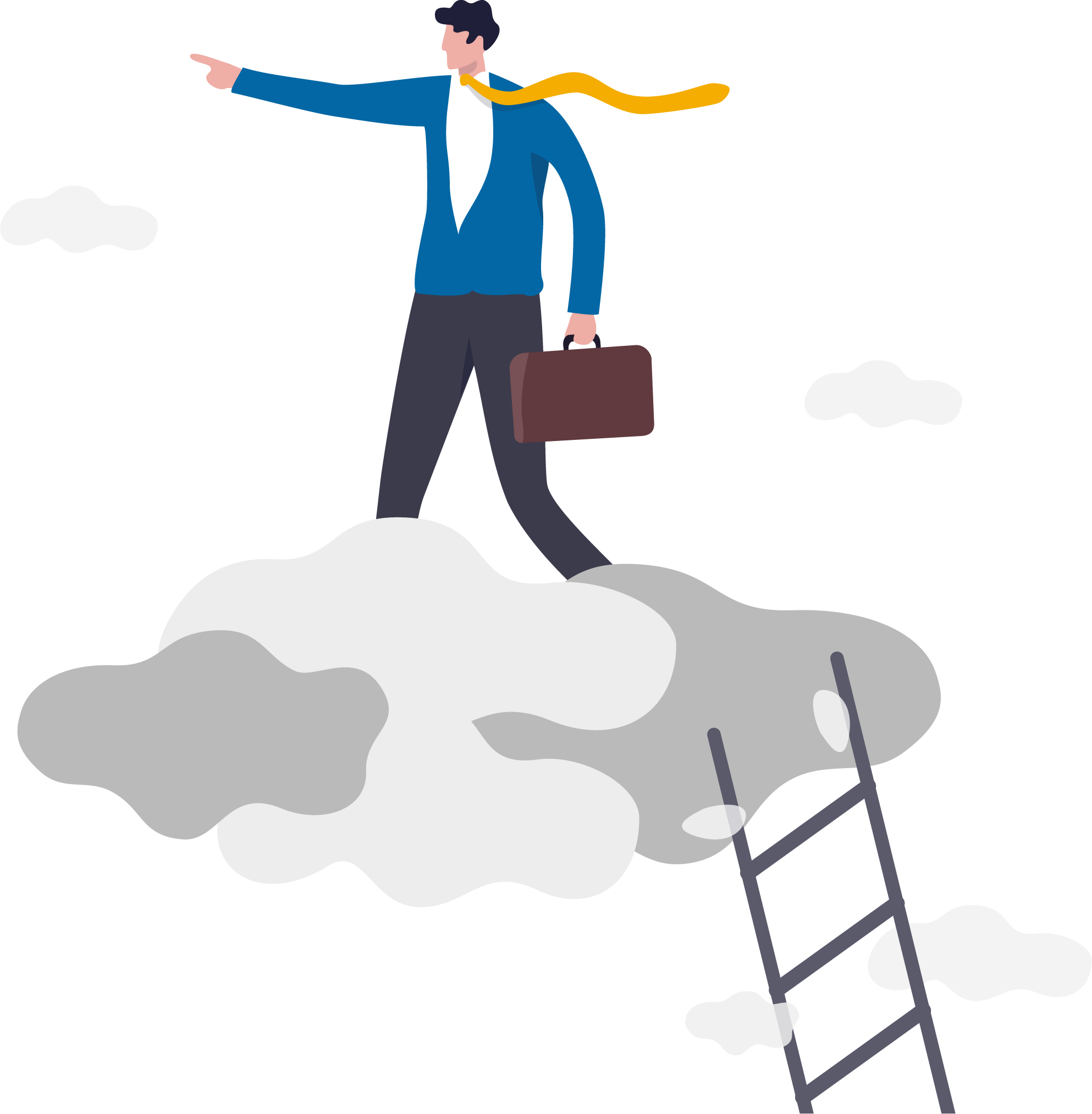 When will we get there
Universal code before 1st of October
AppSource compliant first quarter of 2023
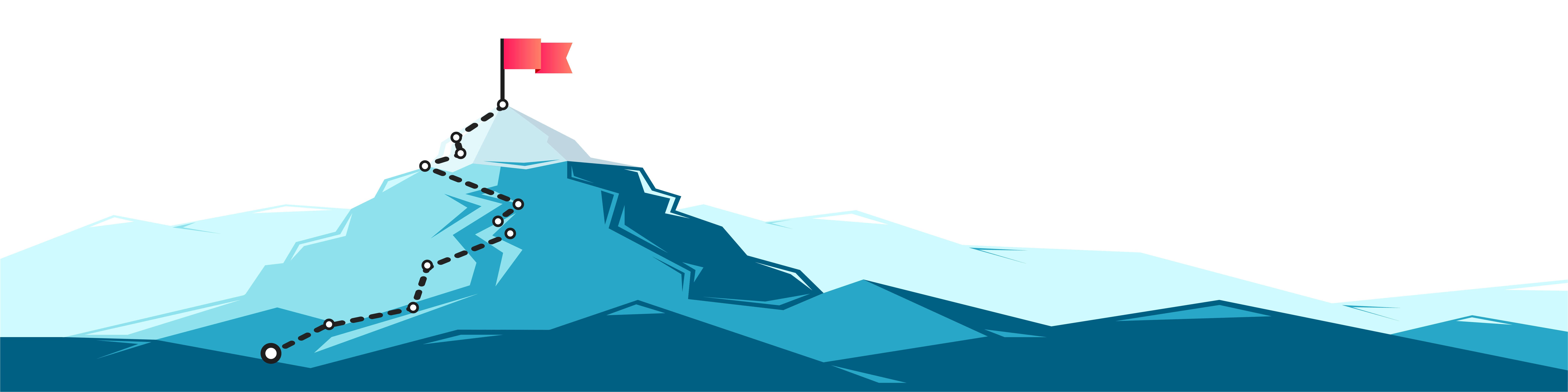 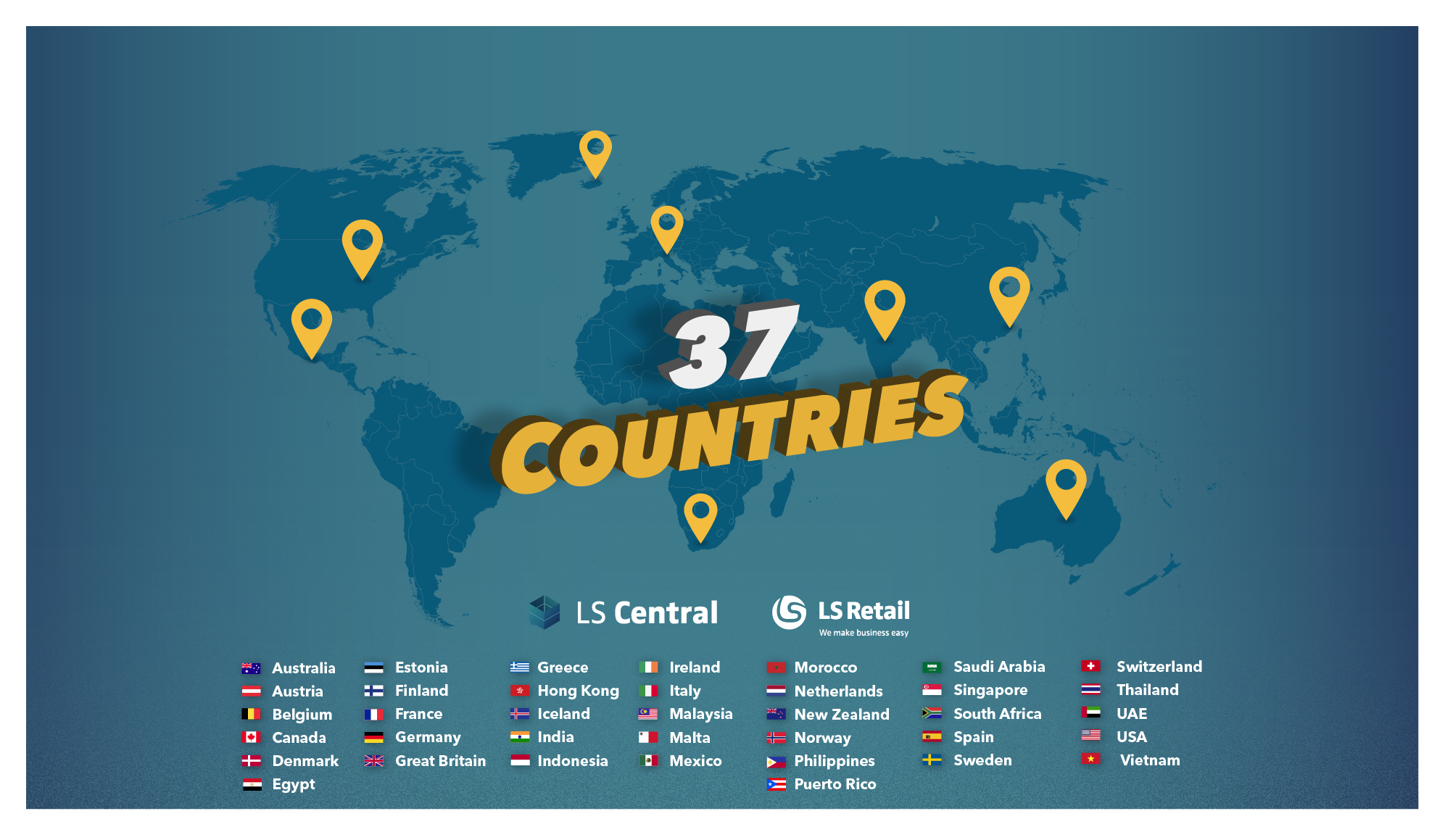 Business Central Admin Center
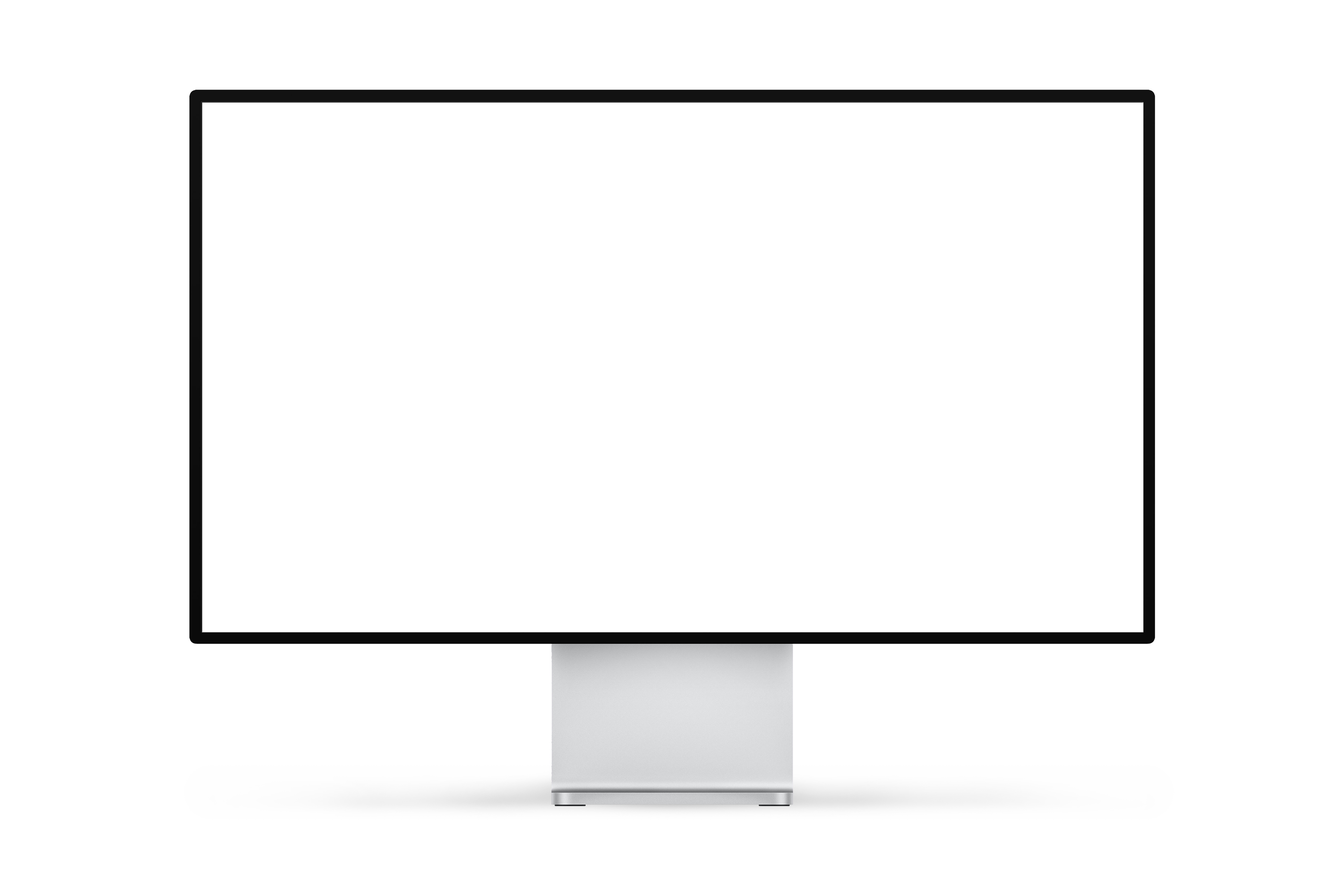 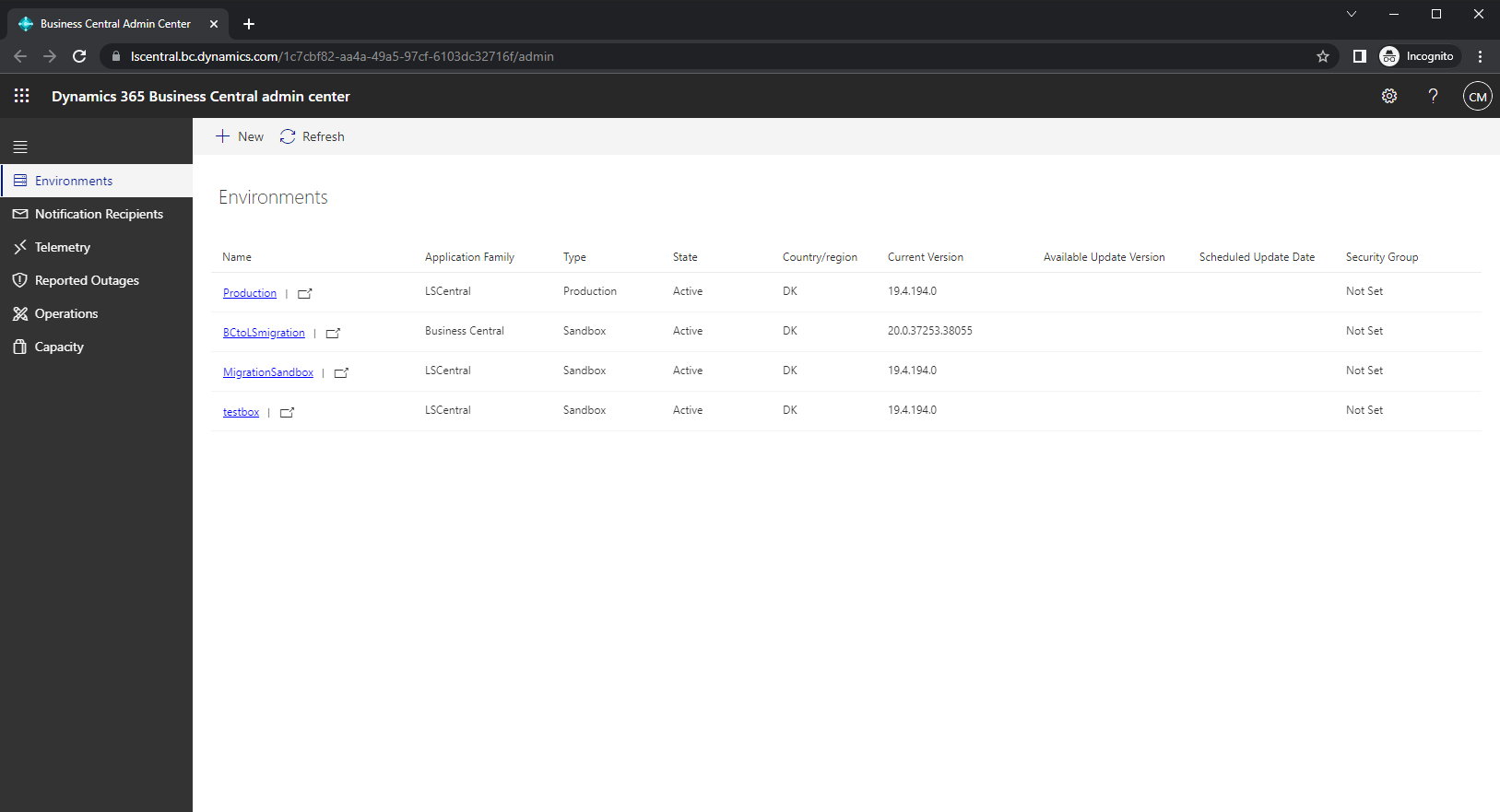 Environments
Notification recipients
Telemetry
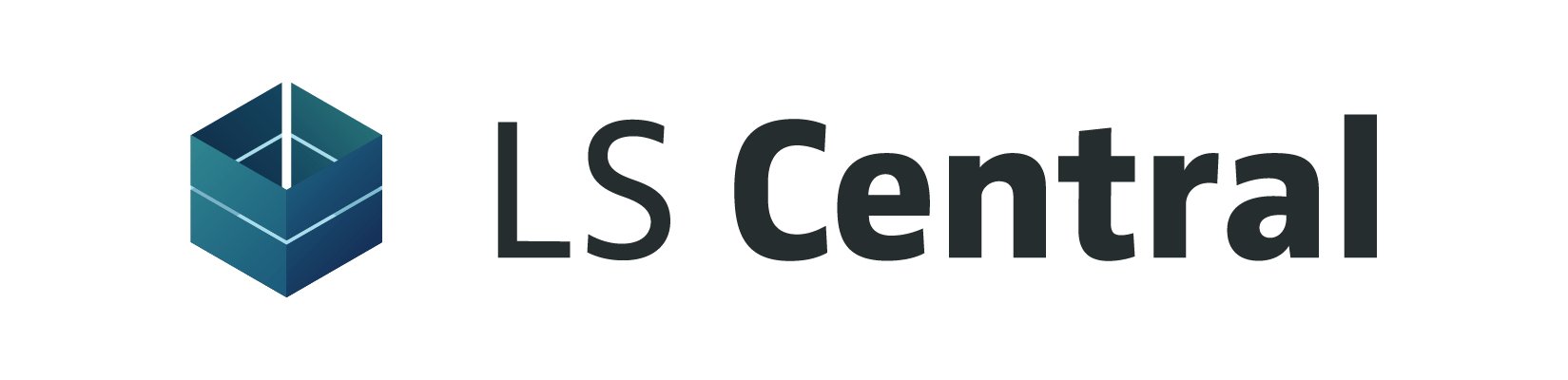 How to schedule an upgrade?
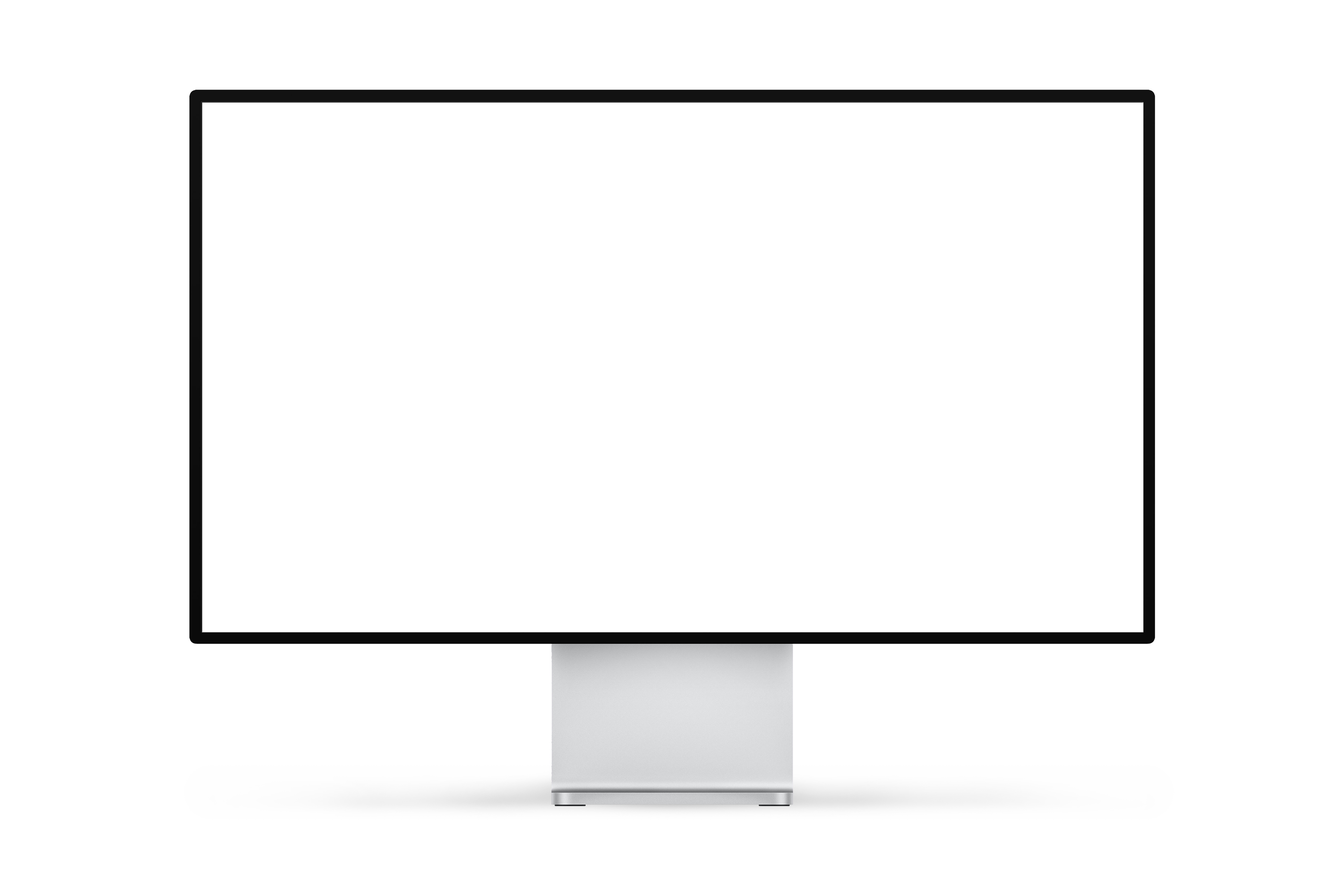 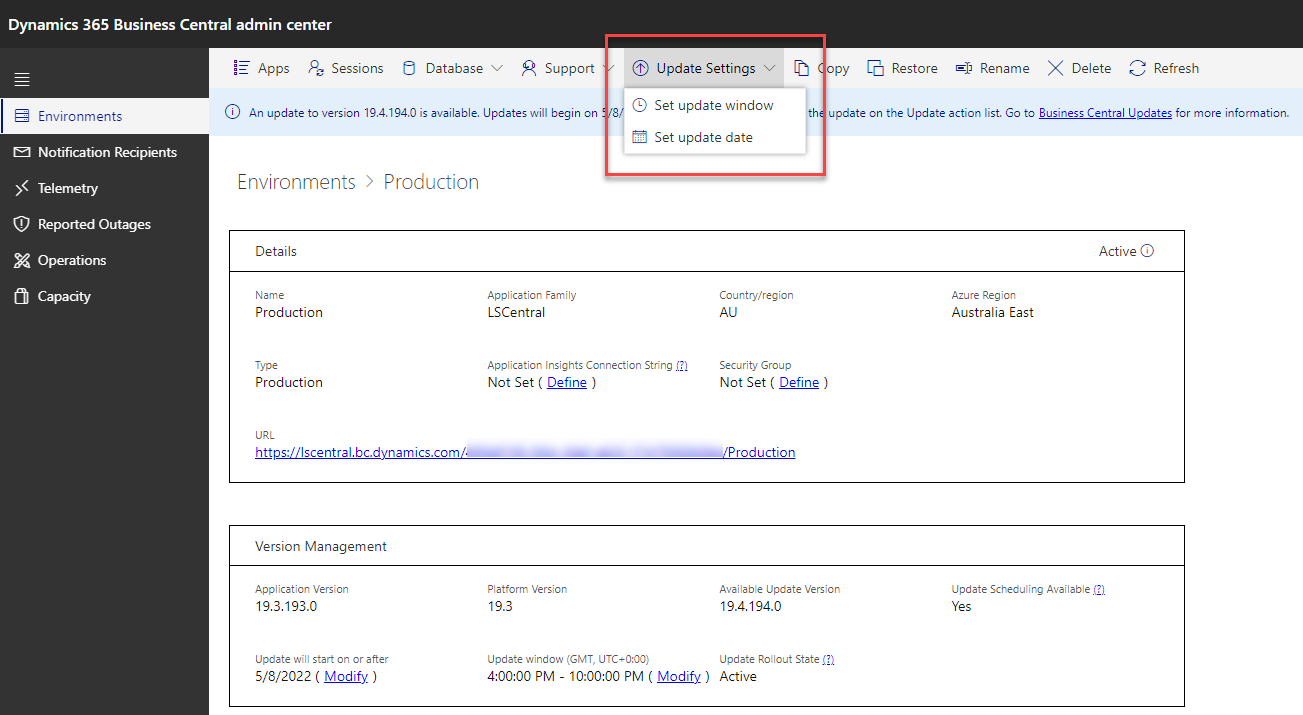 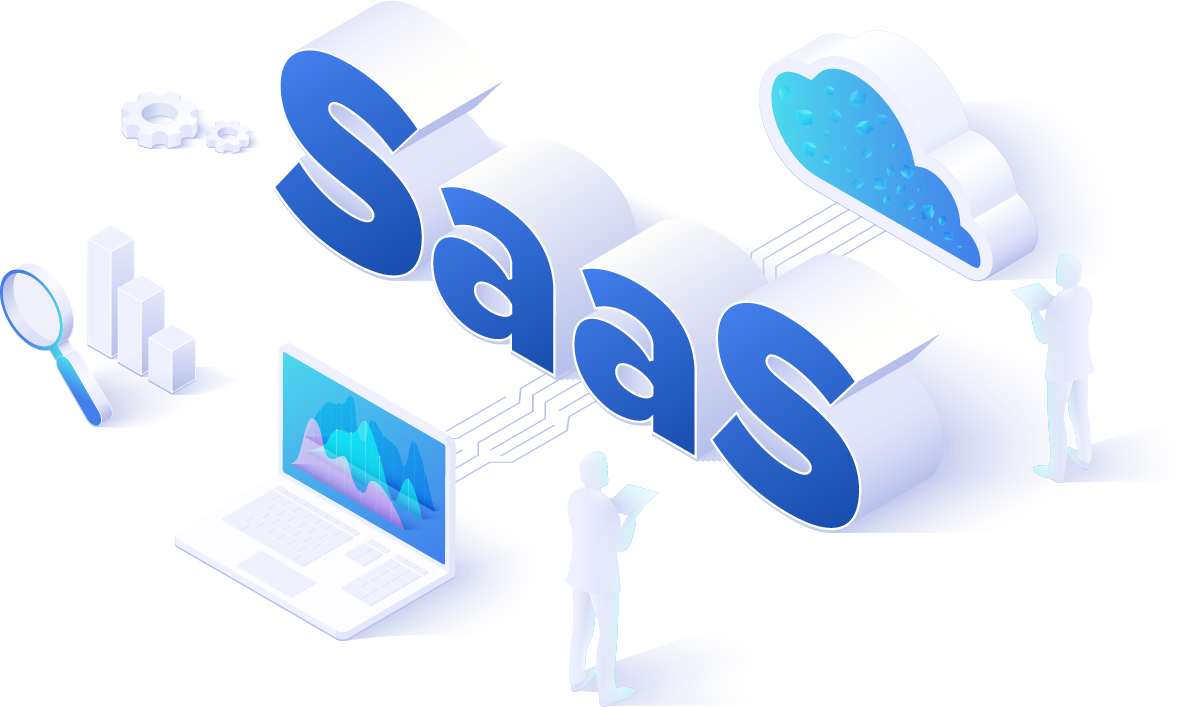 What if the upgrade fails?
Environment restored to previous version
Upgrade error can be seen in Admin Center
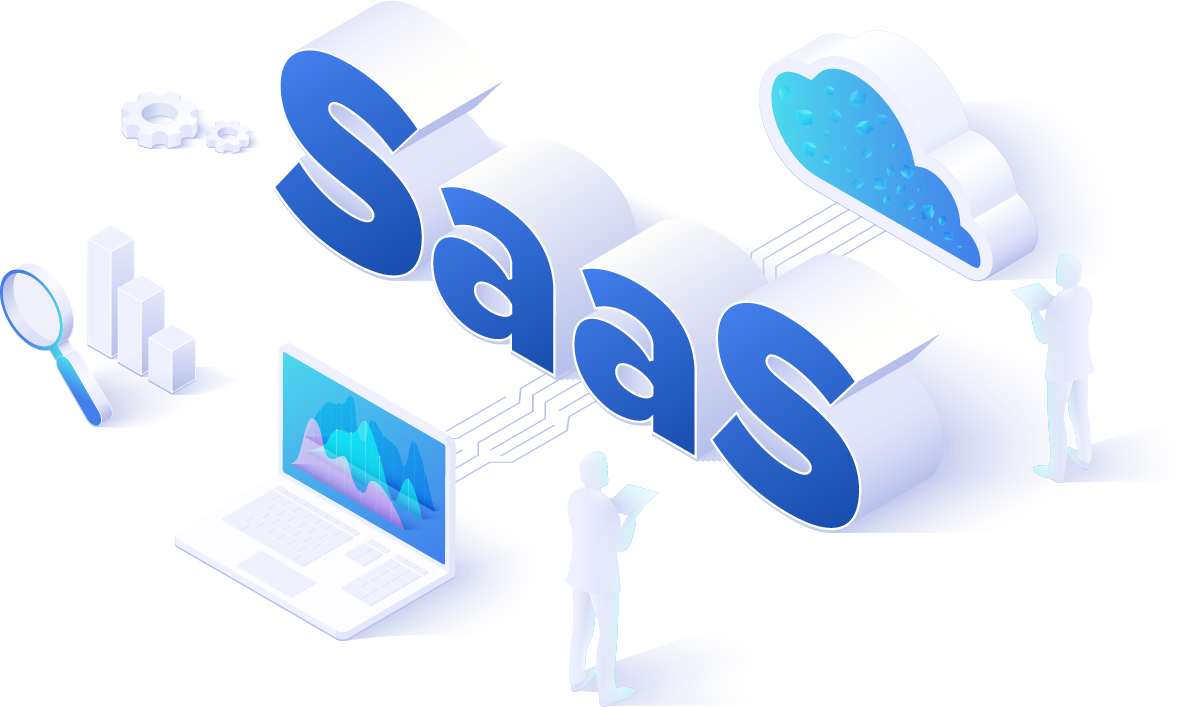 Hotfix releases
Business-critical issues
New version is deployed to SaaS as soon it is ready
Apps available on the partner portal
Online help
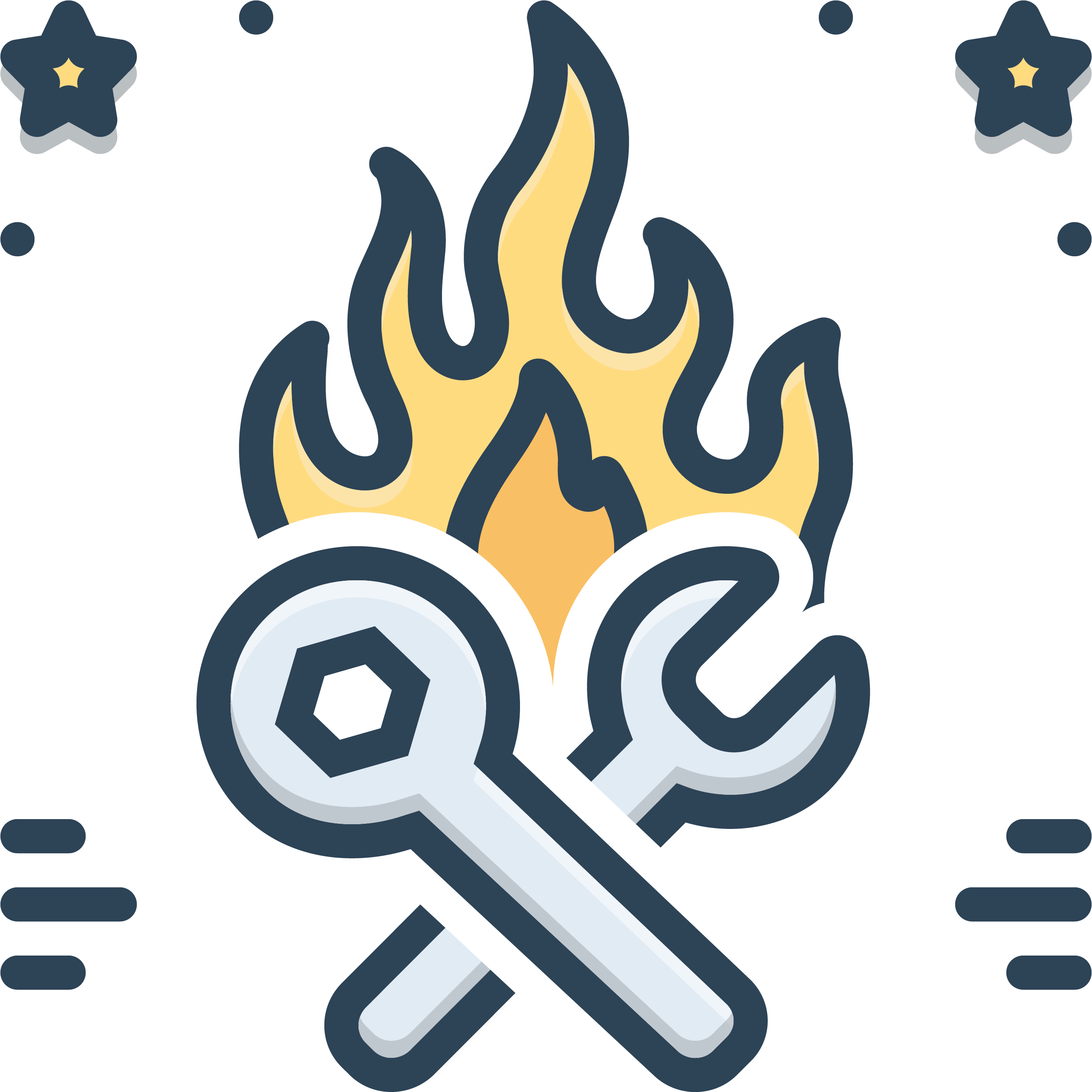 How to install a hotfix?
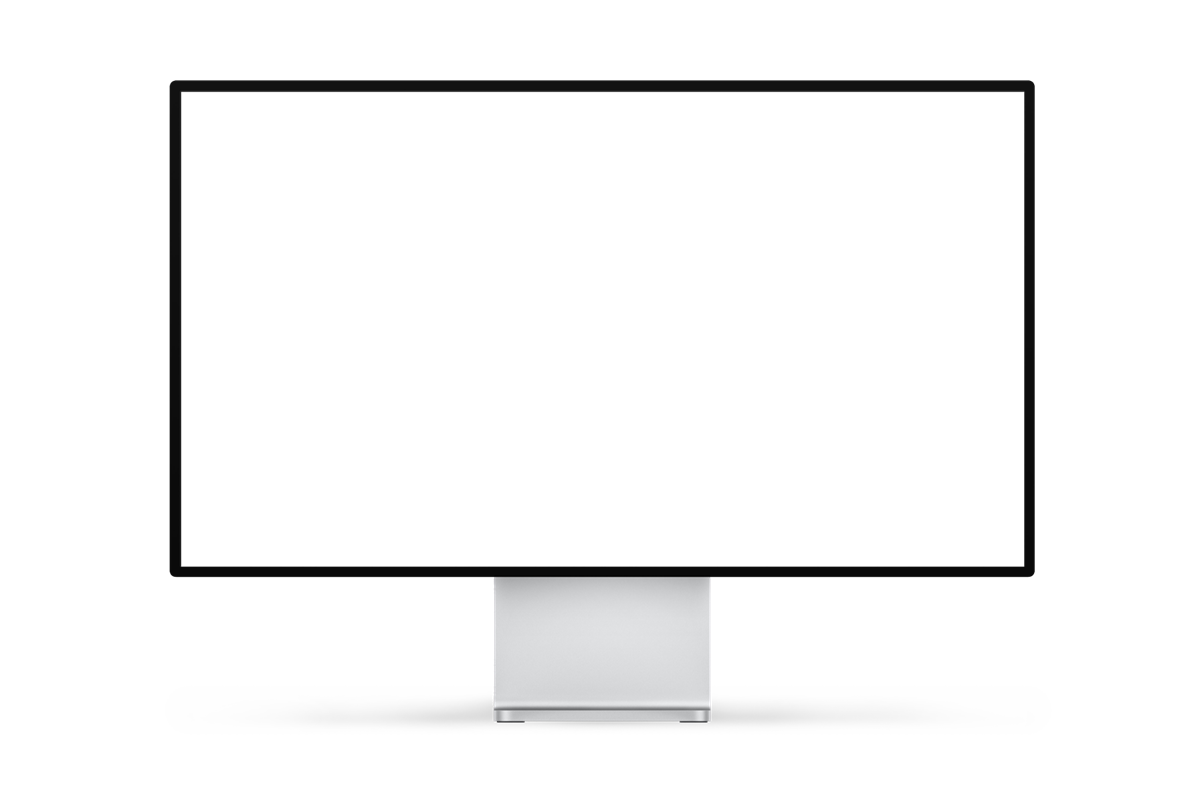 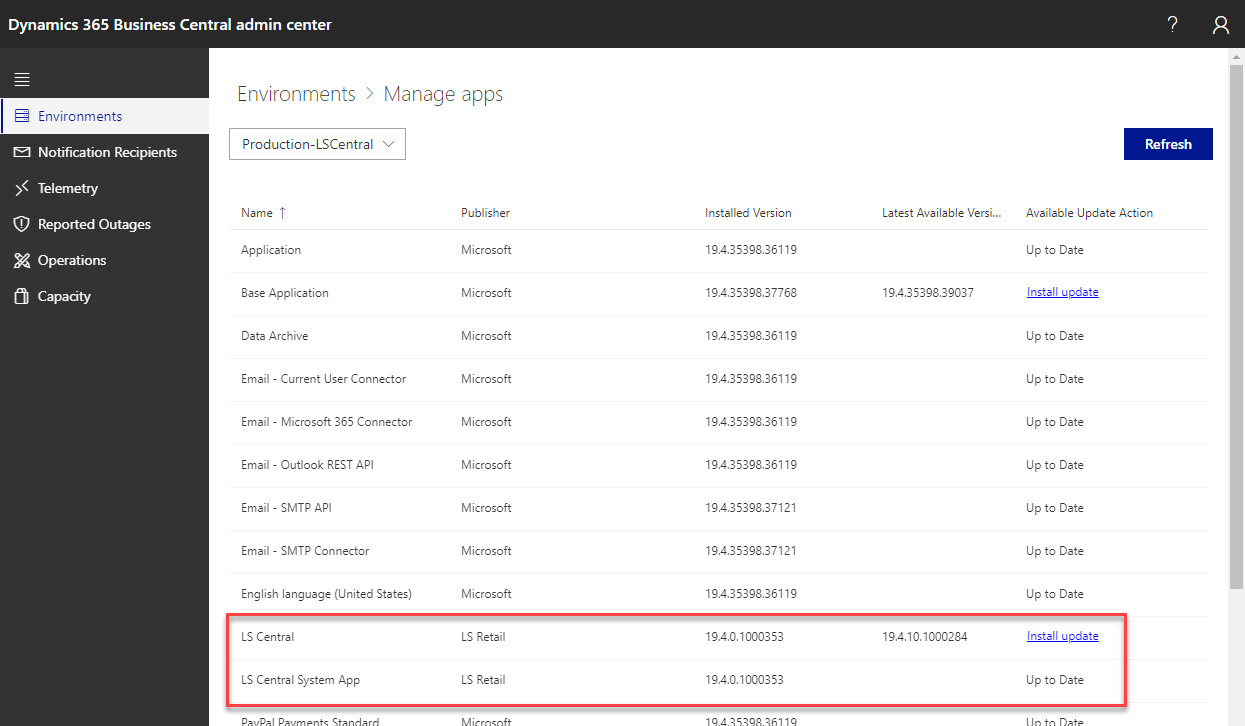 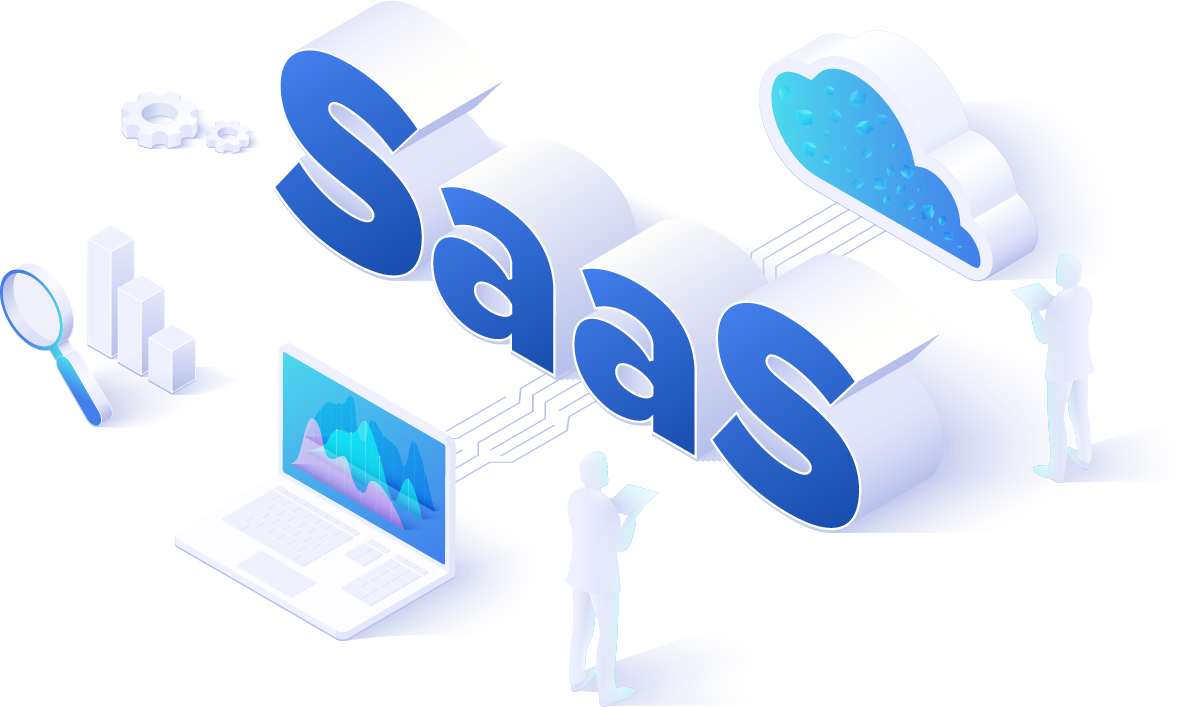 Monitoring
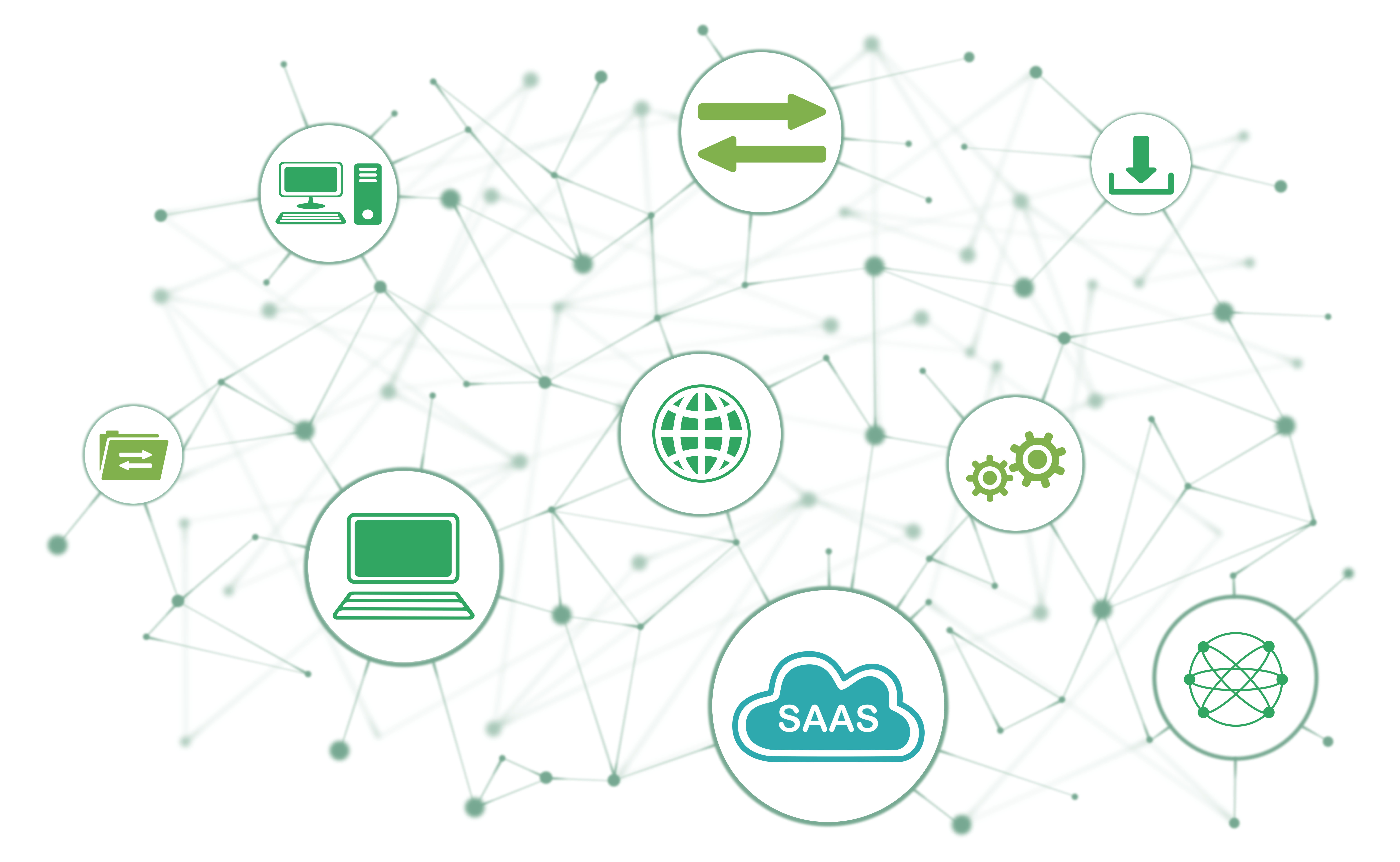 Telemetry
Code coverage
Database locking page
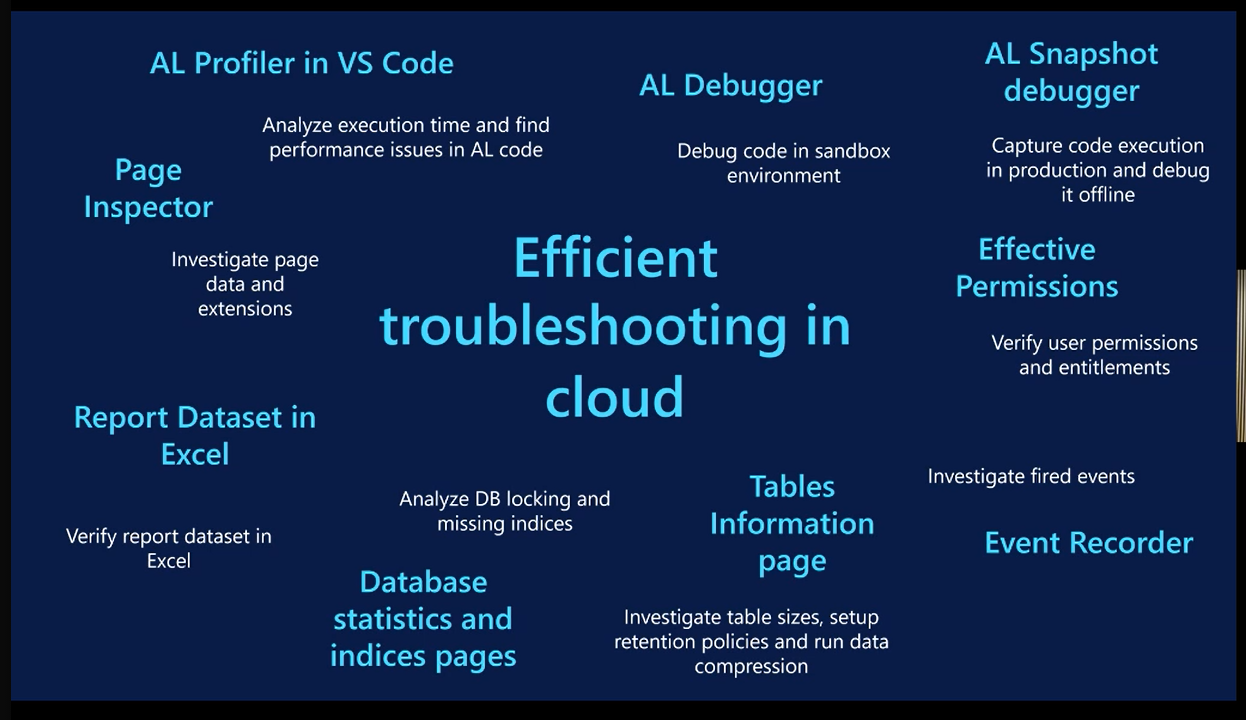 Deployment options
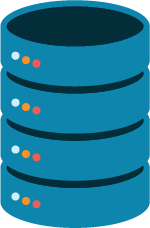 Hybrid component server
Head Office
Store
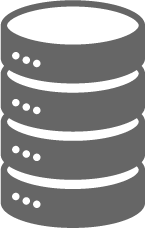 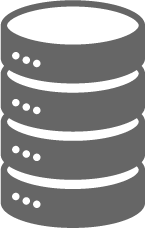 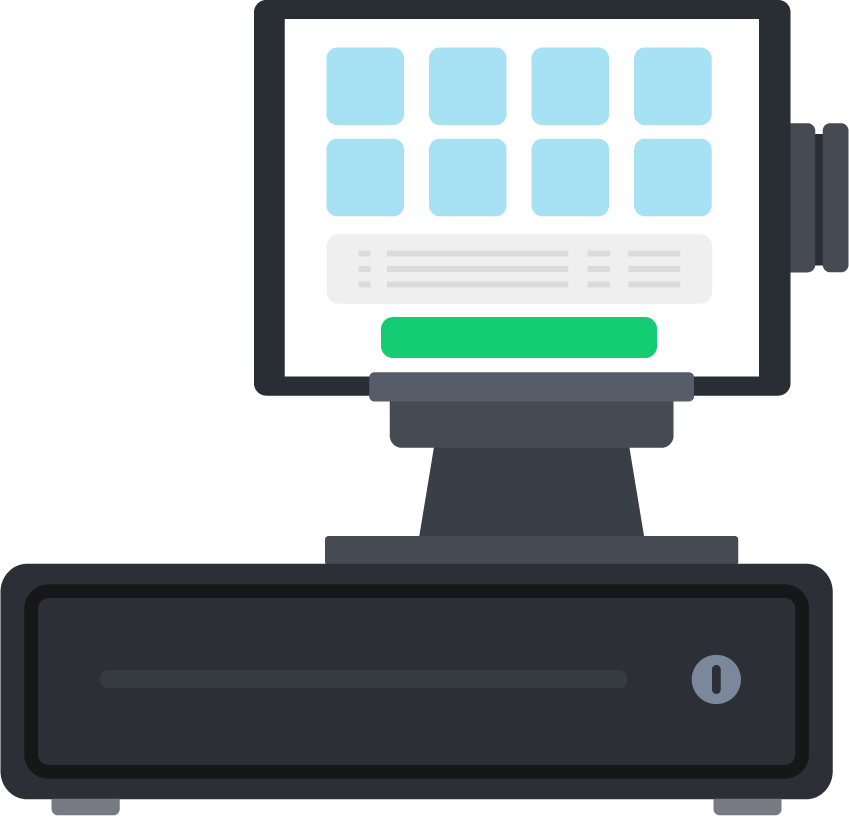 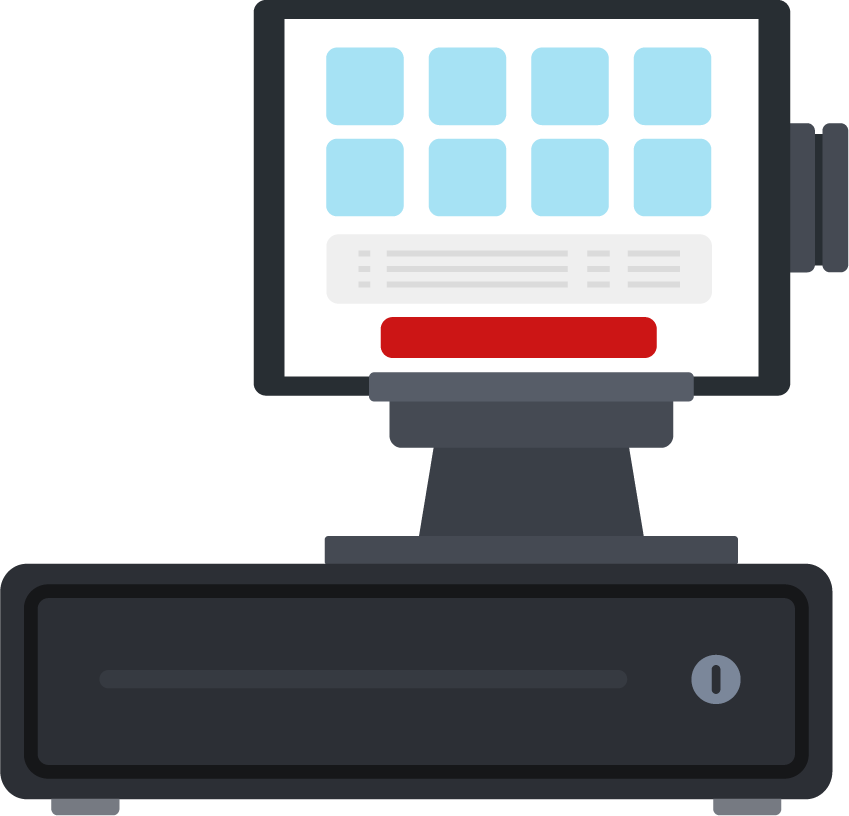 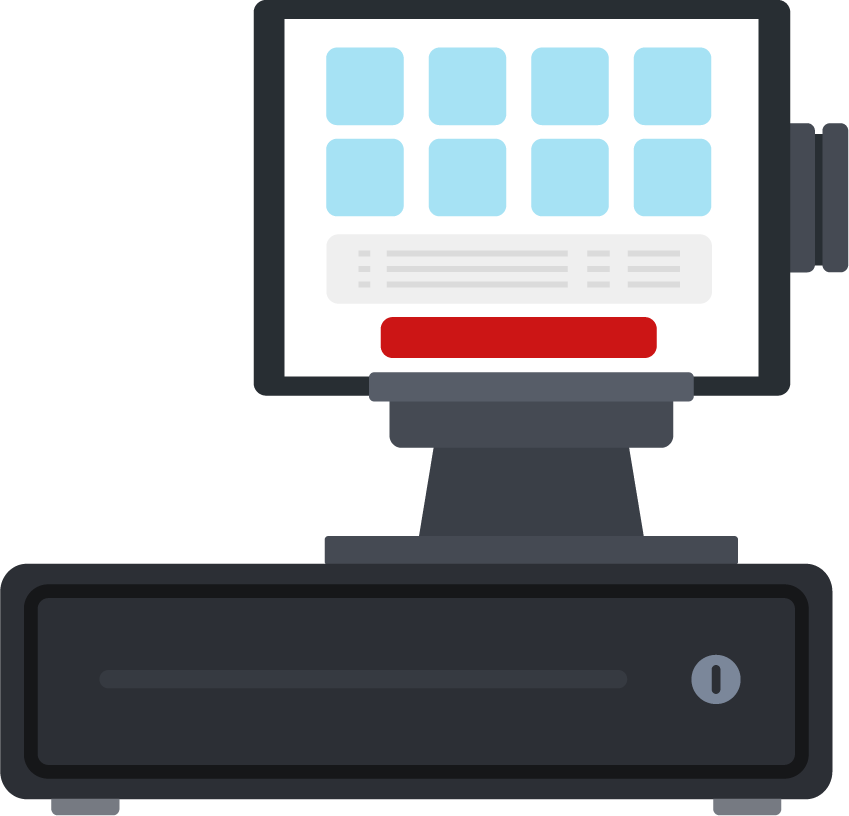 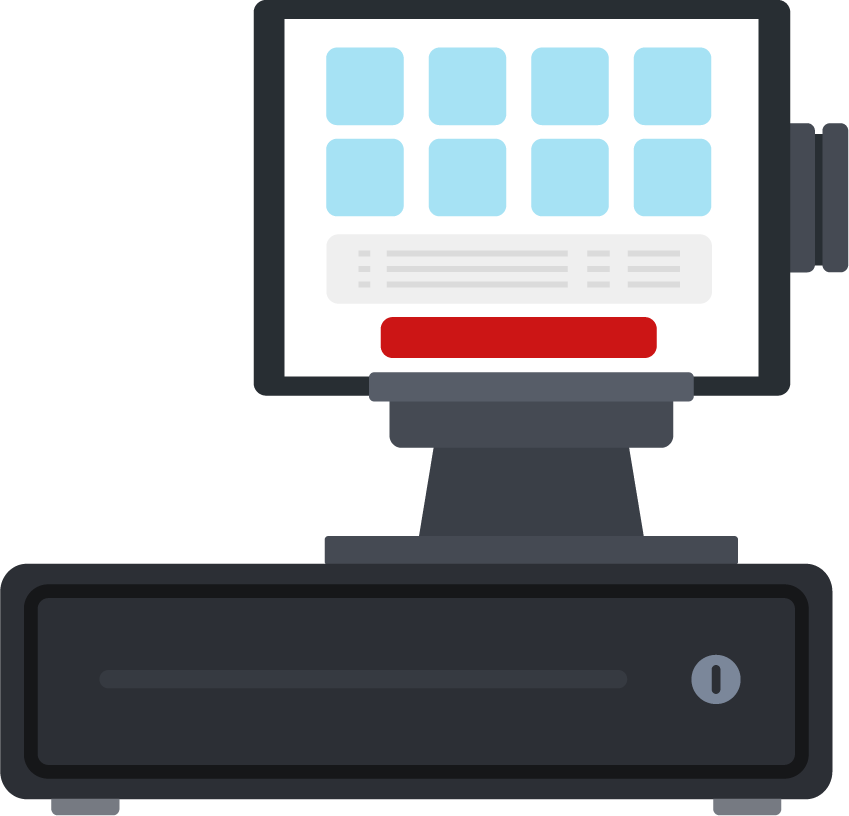 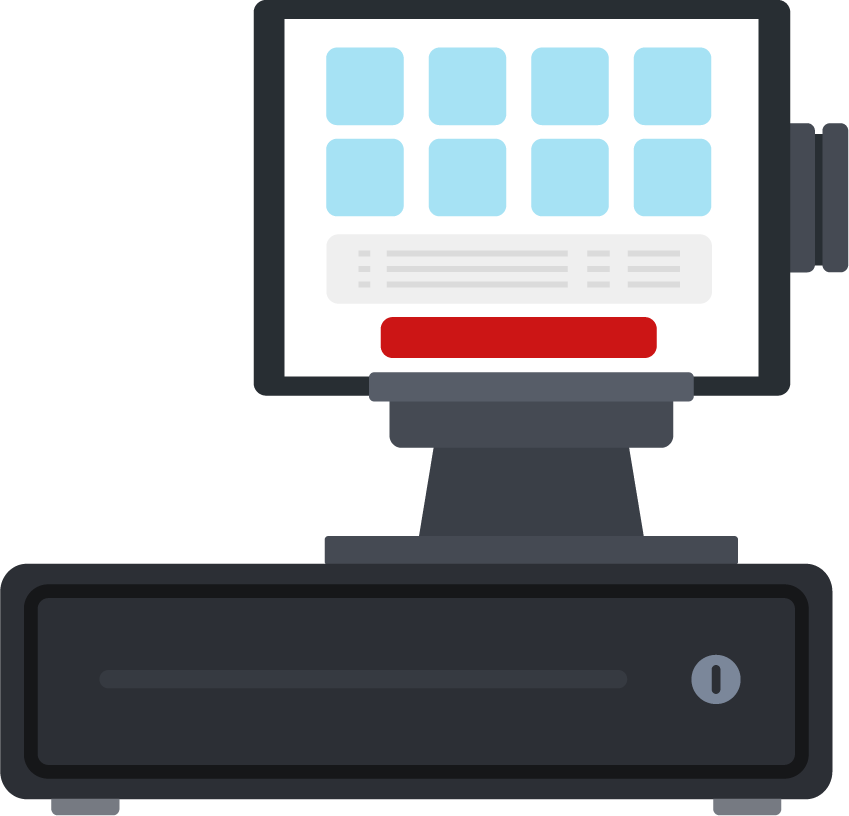 Offline POS
Offline POS Service
Online POS
Deployment options
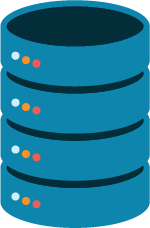 Hybrid component server
Head Office
Store
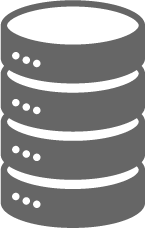 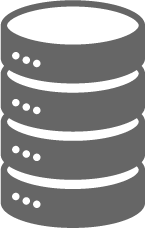 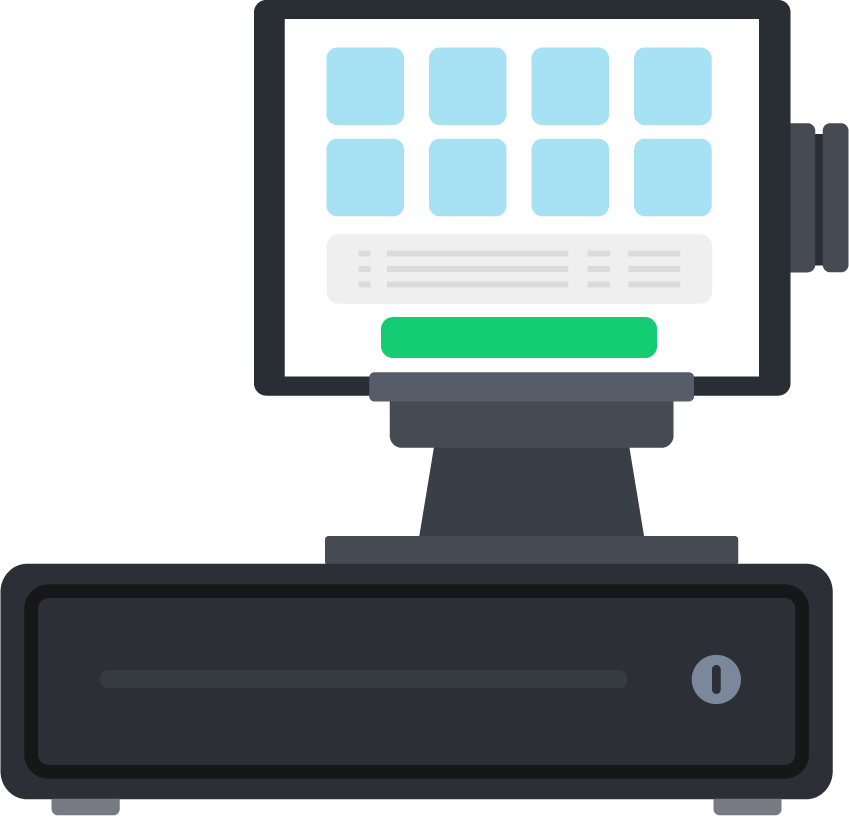 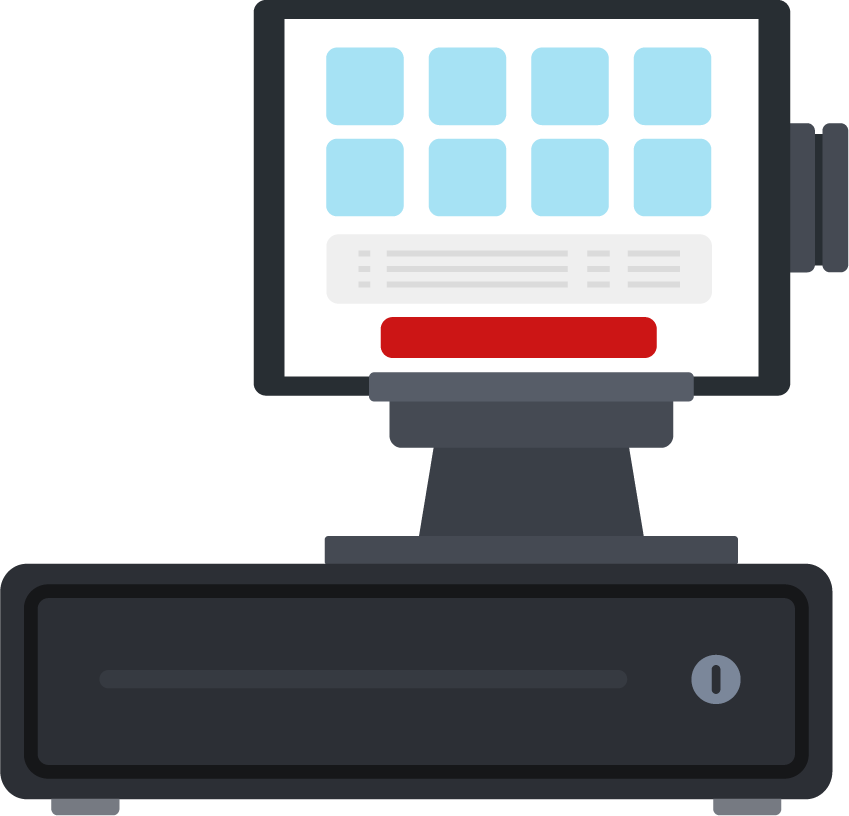 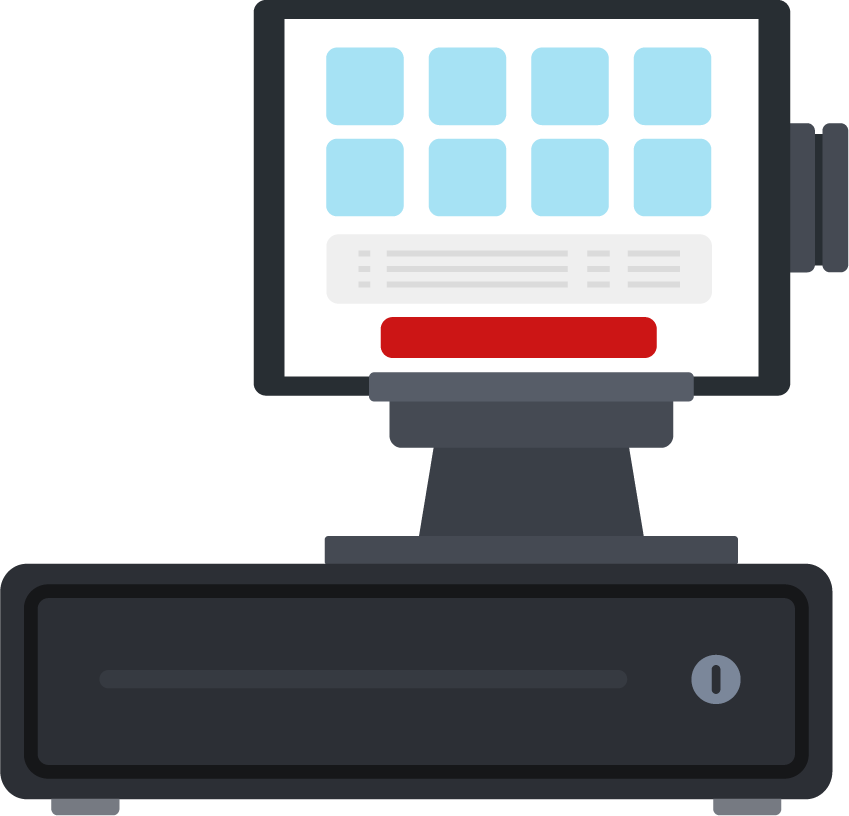 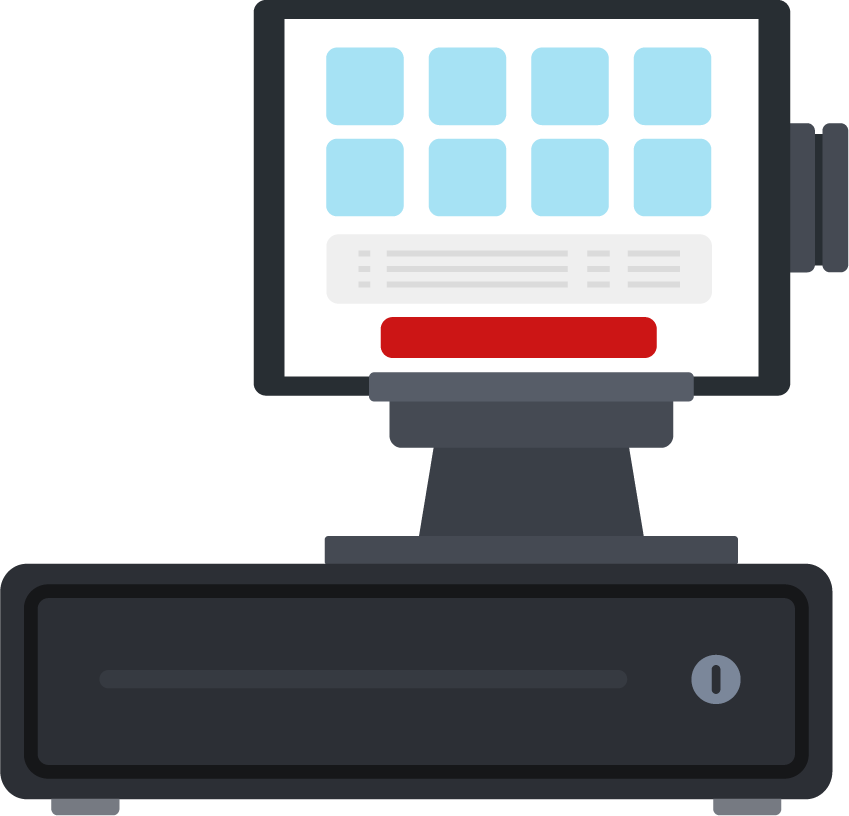 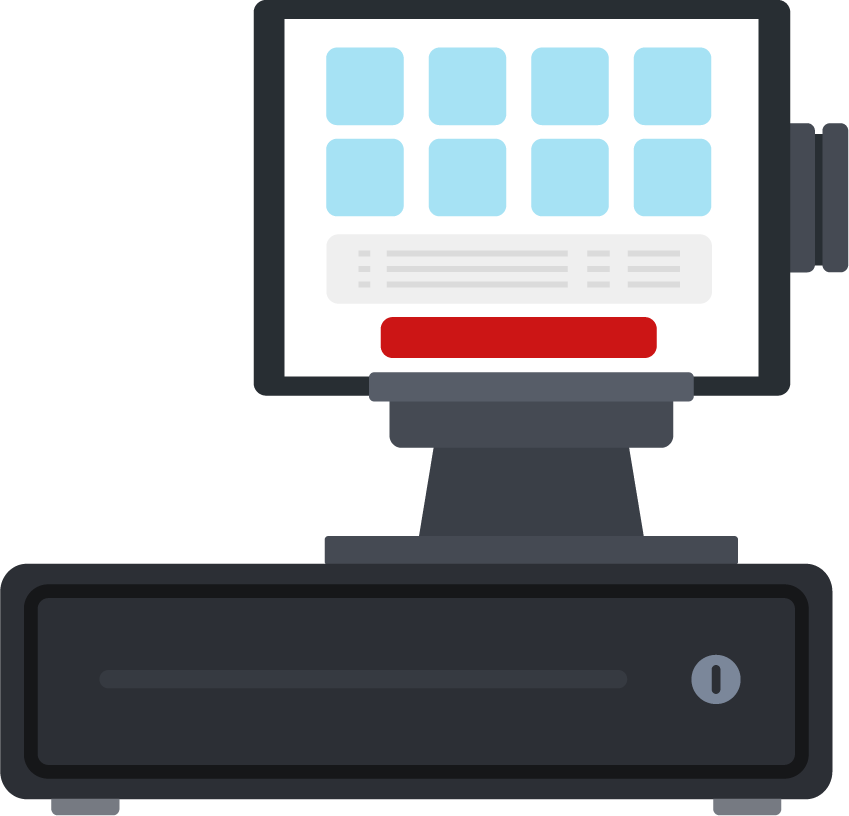 Offline POS
Offline POS Service
Online POS
Hybrid in more detail
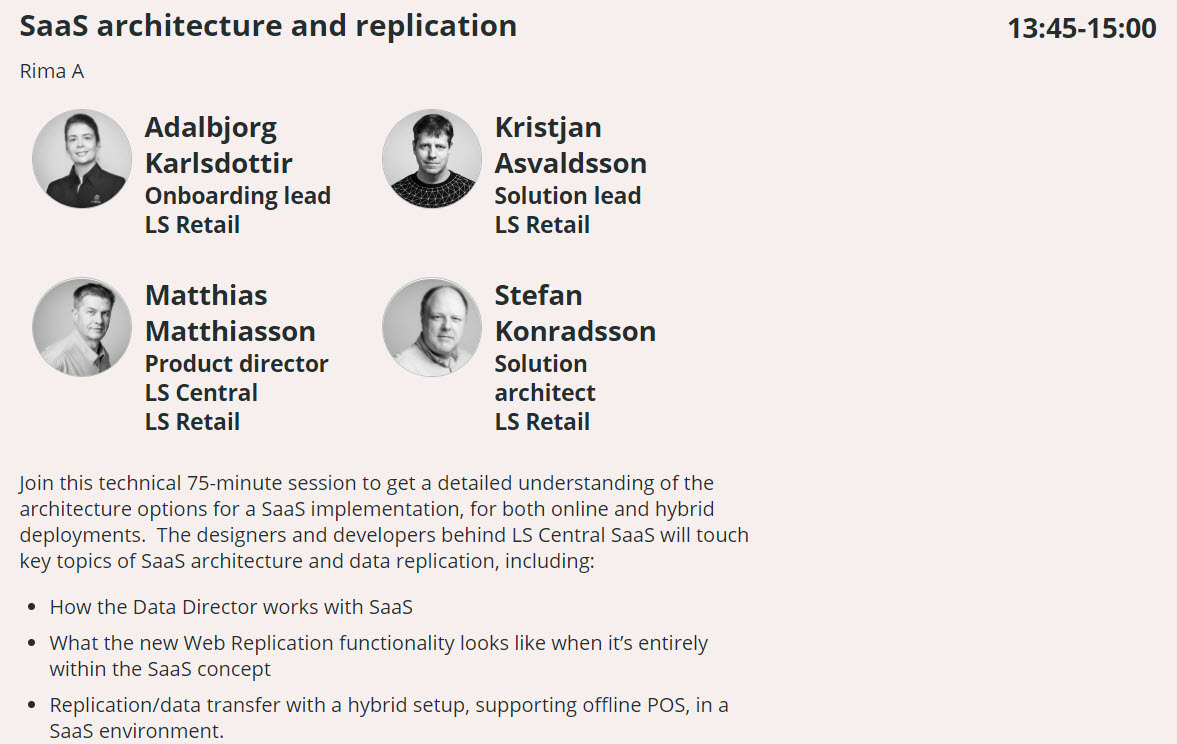 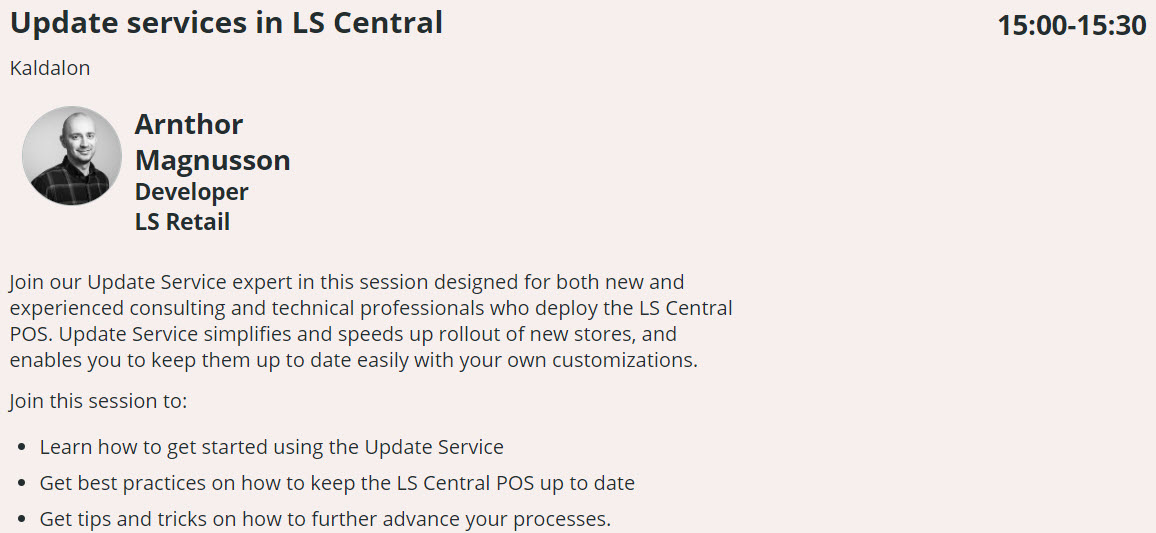 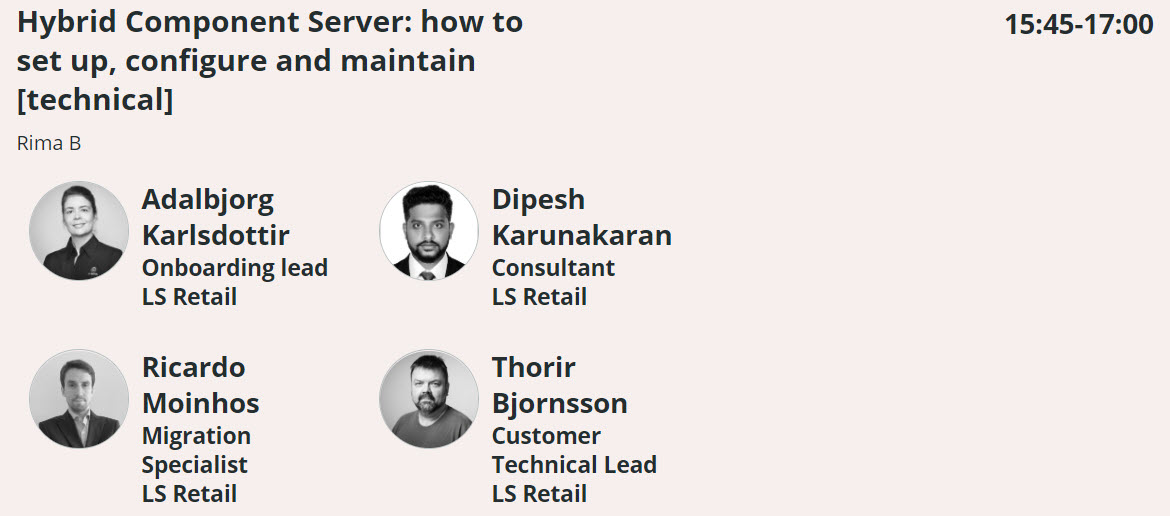 How do you get on the train
The Onboarding Buddy  
Certification
CAP
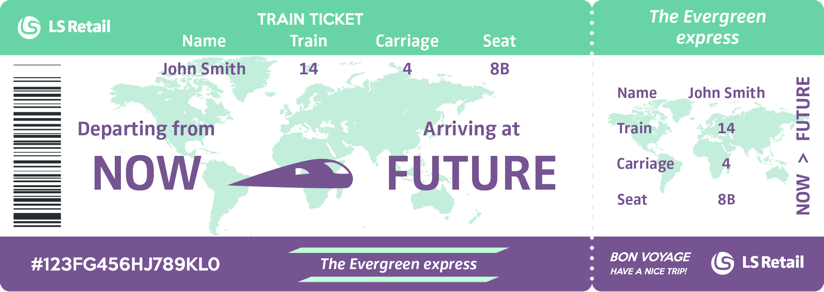 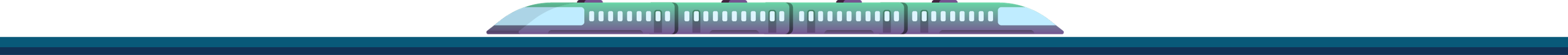 What is CAP?
1. Onboarding with SaaS Onboarding Buddy
2. Onboarding with Guided Onboarding
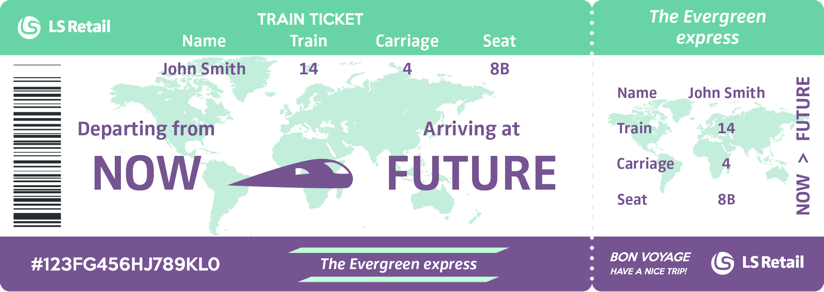 3. Onboarding with LS Consulting team
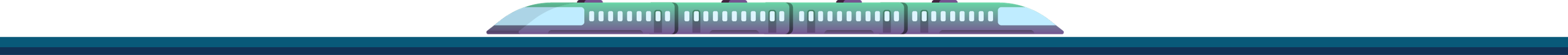 What is CAP?
1. Onboarding with SaaS Onboarding Buddy
2. Onboarding with Guided Onboarding
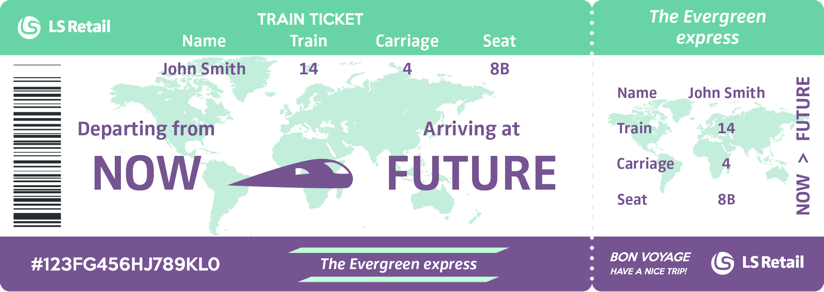 3. Onboarding with LS Consulting team
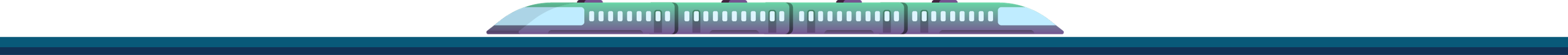 What is CAP?
1. Onboarding with SaaS Onboarding Buddy
2. Onboarding with Guided Onboarding
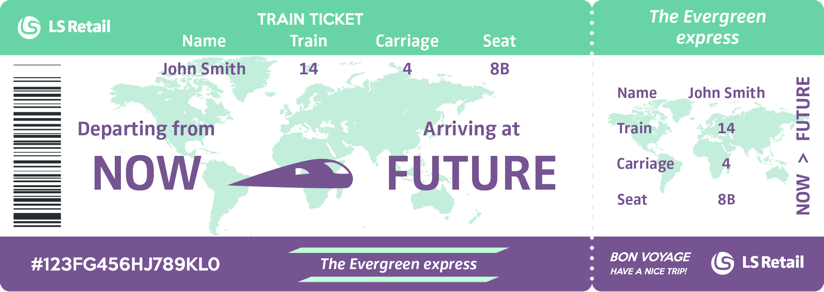 3. Onboarding with LS Consulting team
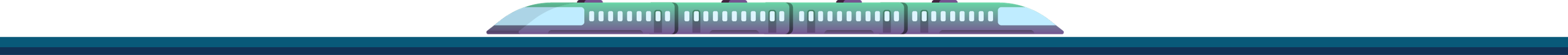 What is CAP?
1. Onboarding with SaaS Onboarding Buddy
2. Onboarding with Guided Onboarding
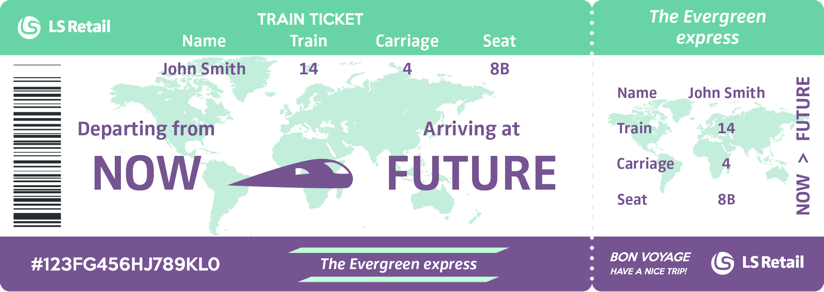 3. Onboarding with LS Consulting team
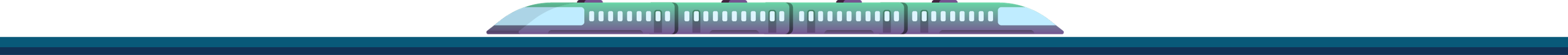 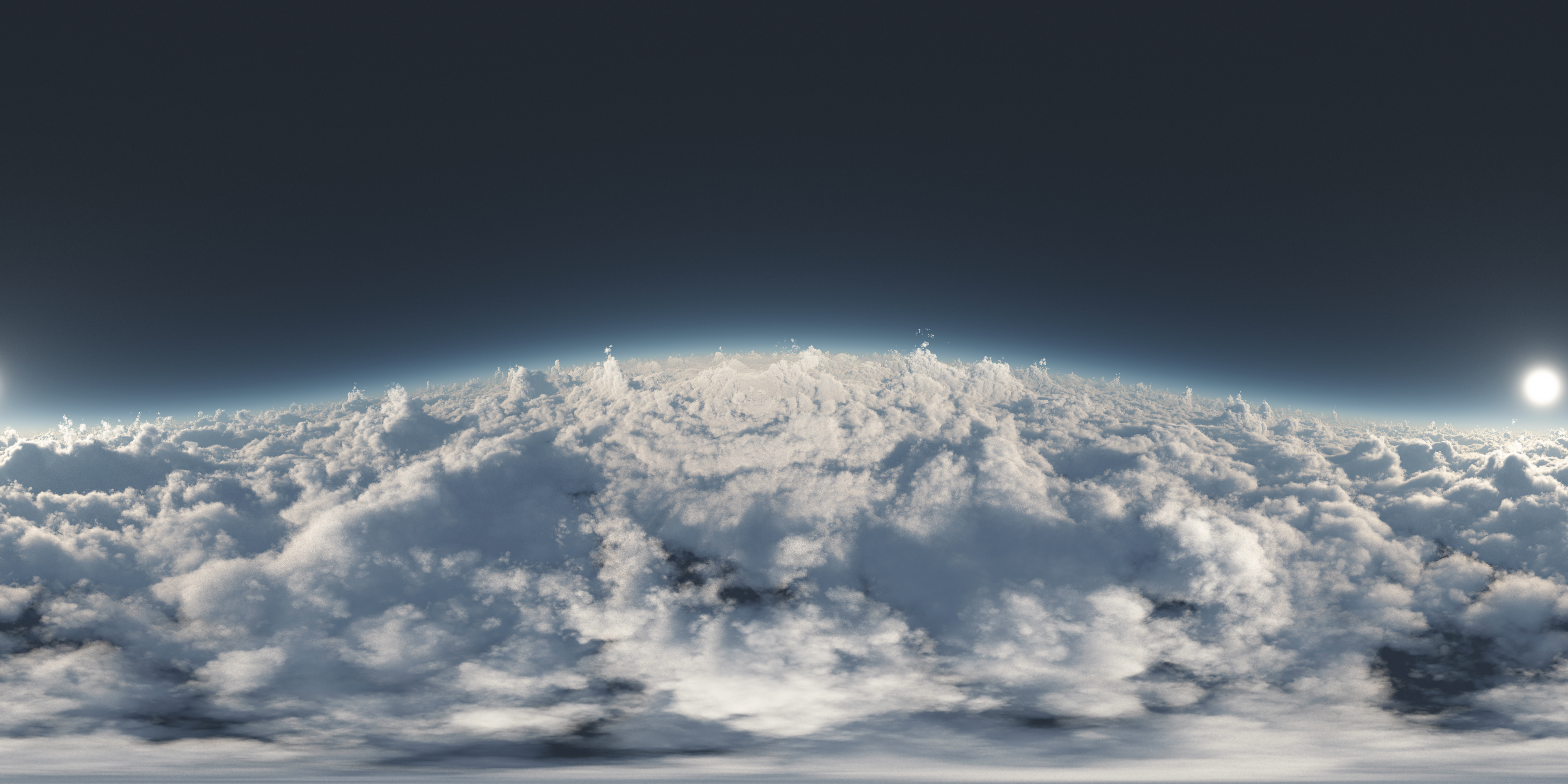 Business Central Admin Center
Get your solution ready for the cloud
Get your customers to the cloud
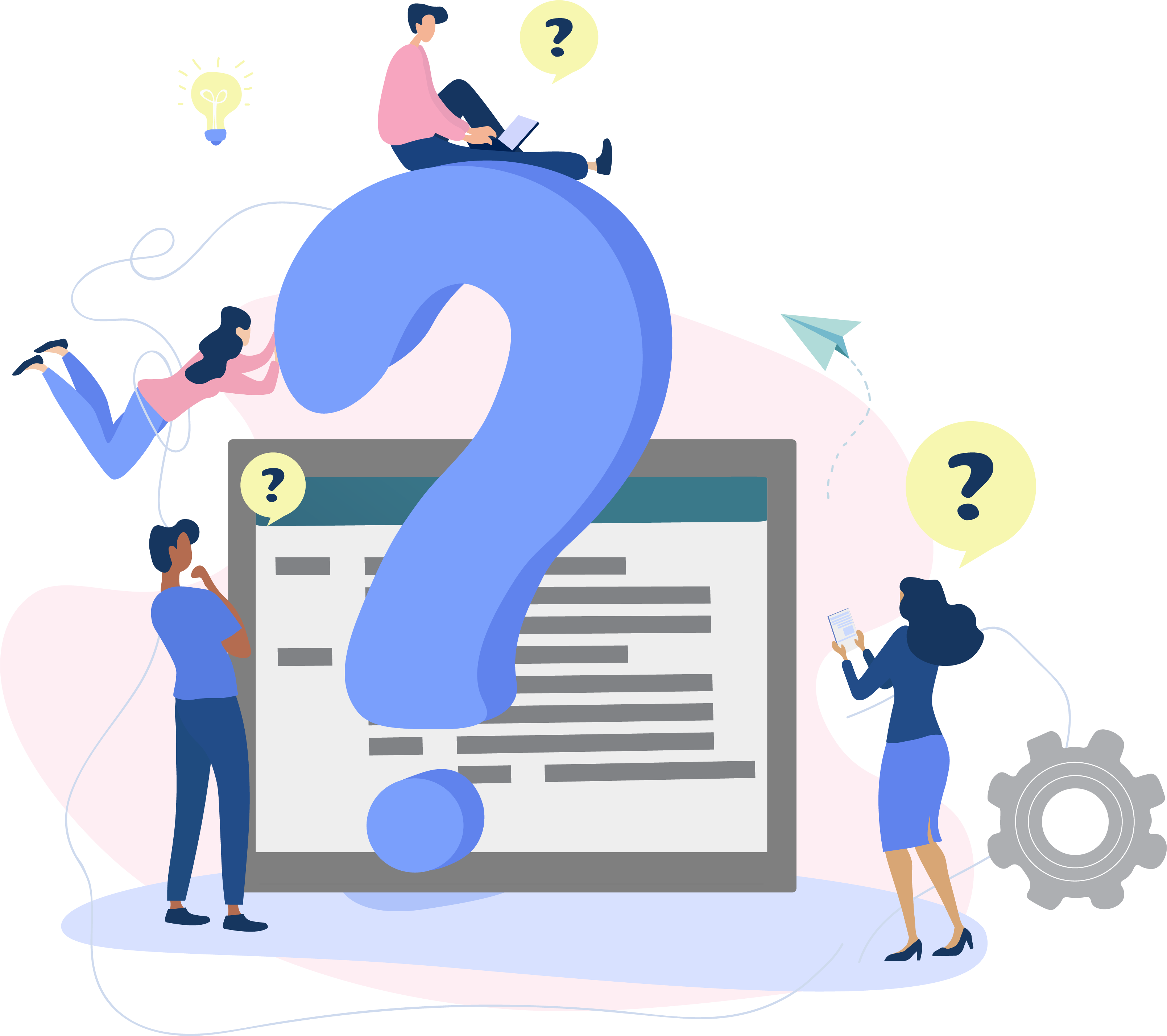